Welcome To Vietnam
AGENDA
01.
Vietnam: maintain its commitment to free trade.
02.
Opportunities of selling on Amazon
Vietnam: Maintain its commitment to free trade.
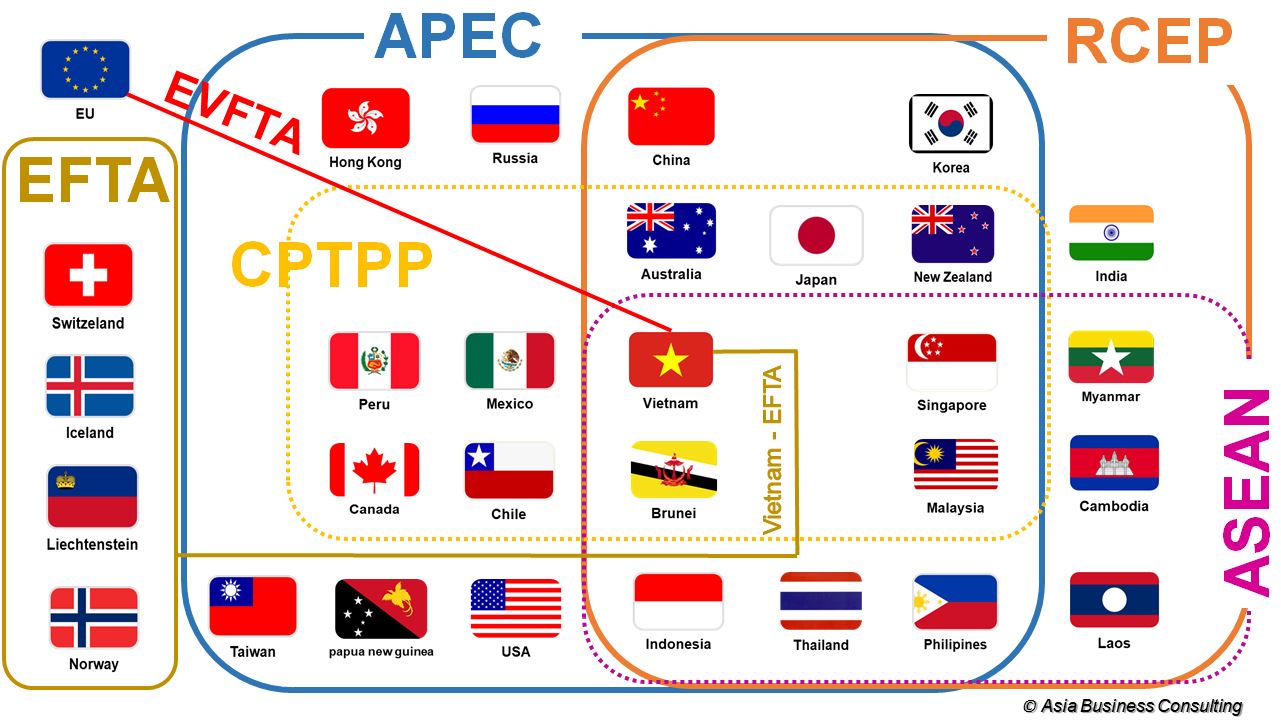 Up to date, Viet Nam has signed 
16 FTAs 
& 3 FTAs under negotiation
CPTPP signed in 2018 by signatories across the Asia–Pacific region.

The EVFTA signed in 2019 ( Vietnam & EU).

The RCEP was signed by 10 ASEAN member states and five non-ASEAN members (Australia, China, Japan, Republic of Korea and New Zealand).

The UK-Viet Nam Free Trade Agreement was signed in 2020.

Vietnam is currently negotiating the Indo-Pacific Economic Framework for Prosperity (IPEF) with the US and 13 other Asian countries.
Vietnam: Maintain its commitment to free trade.
Viet Nam has signed 
16 FTAs (Free Trade Agreements)  
& 3 FTAs under negotiation
CPTPP (2018): Asia–Pacific region

EVFTA (2019):  Vietnam & EU

RCEP: 10 ASEAN member states & 5 non-ASEAN members (Australia, China, Japan, Republic of Korea and New Zealand)

UK-Viet Nam Free Trade Agreement (2020)

Negotiating Indo-Pacific Economic Framework for Prosperity (IPEF) with the US and 13 other Asian countries.
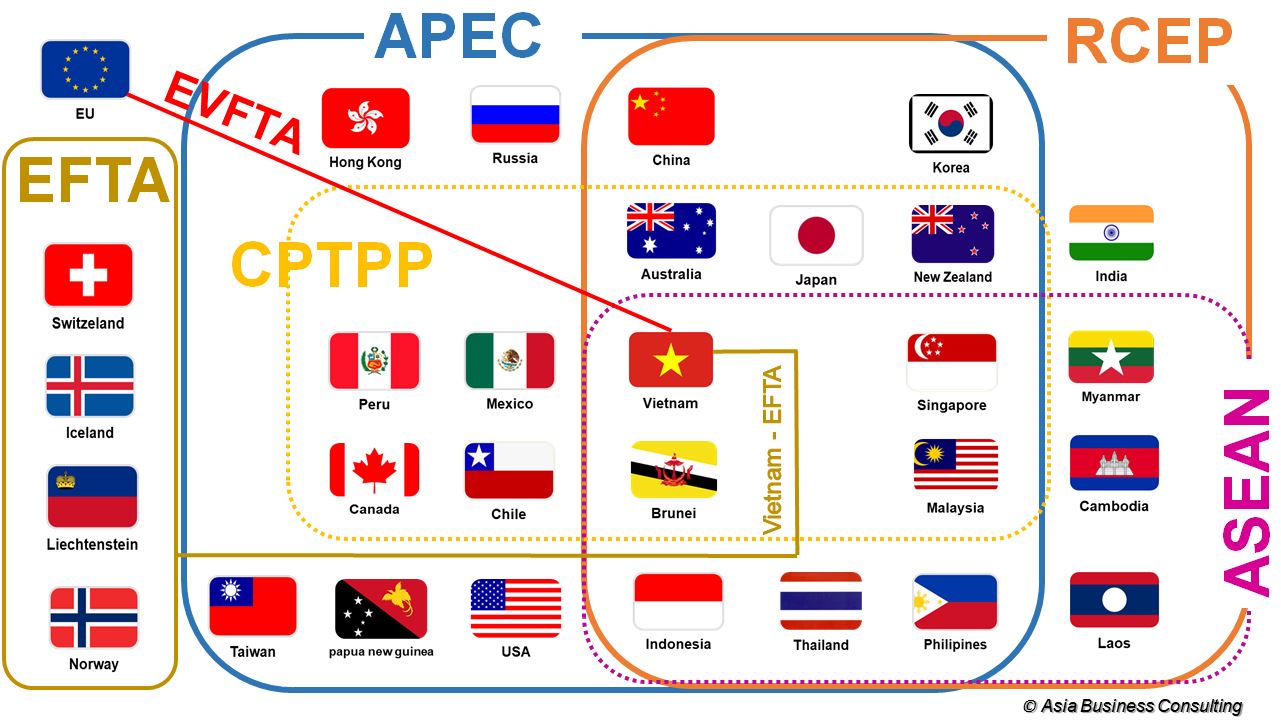 Import Duties for Furniture from Vietnam
Vietnam and the US do not have a free trade agreement, but have a bilateral trade agreement that reduces tariffs on certain goods, including furniture. 

As a result, importers of Vietnamese furniture products can enjoy lower tariffs, or even no tariffs at all.
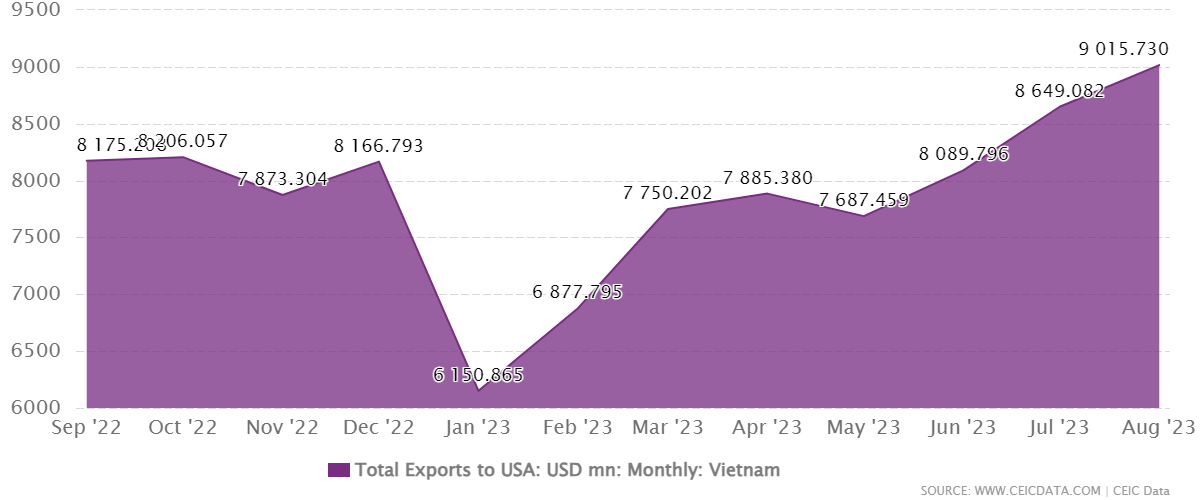 Import Duties for Furniture from Vietnam
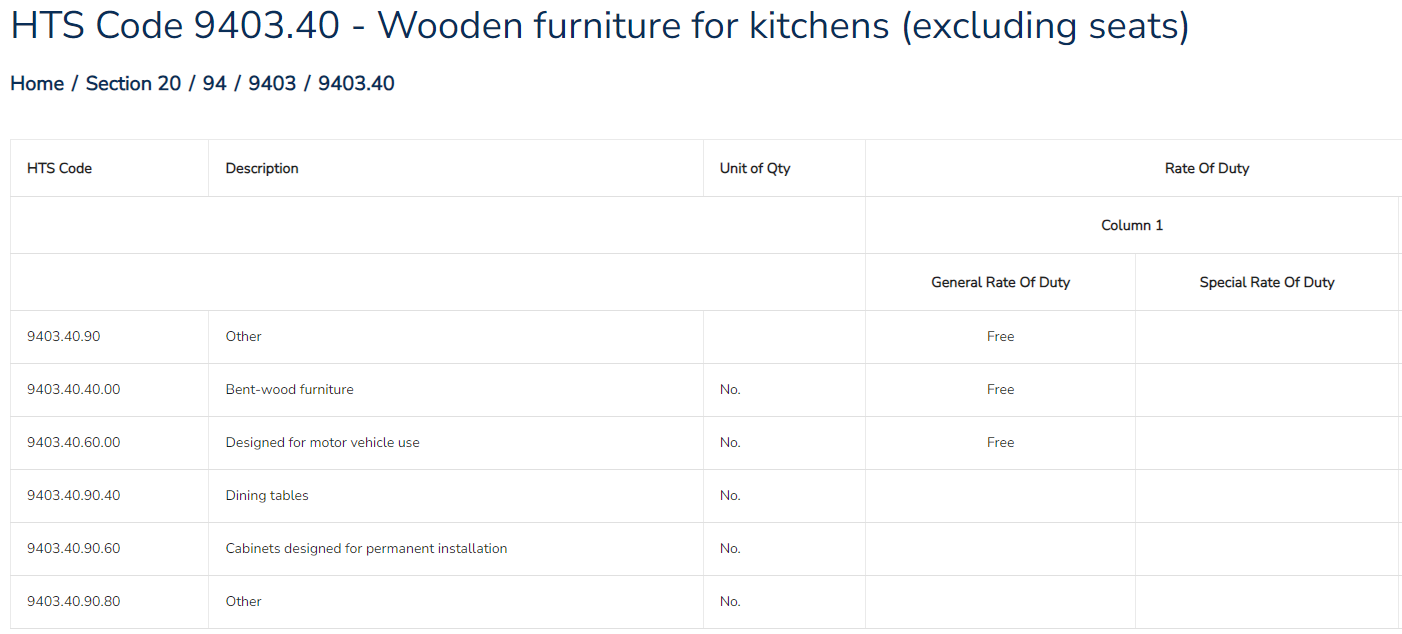 For example, the HS code for wooden dining tables is 9403.40.90. 

The general tax is noted as “Free” in the Harmonized Tariff Schedule, which means that wooden dining tables from Vietnam to the US are exempted from import tariffs.
Import Duties for Furniture from Vietnam
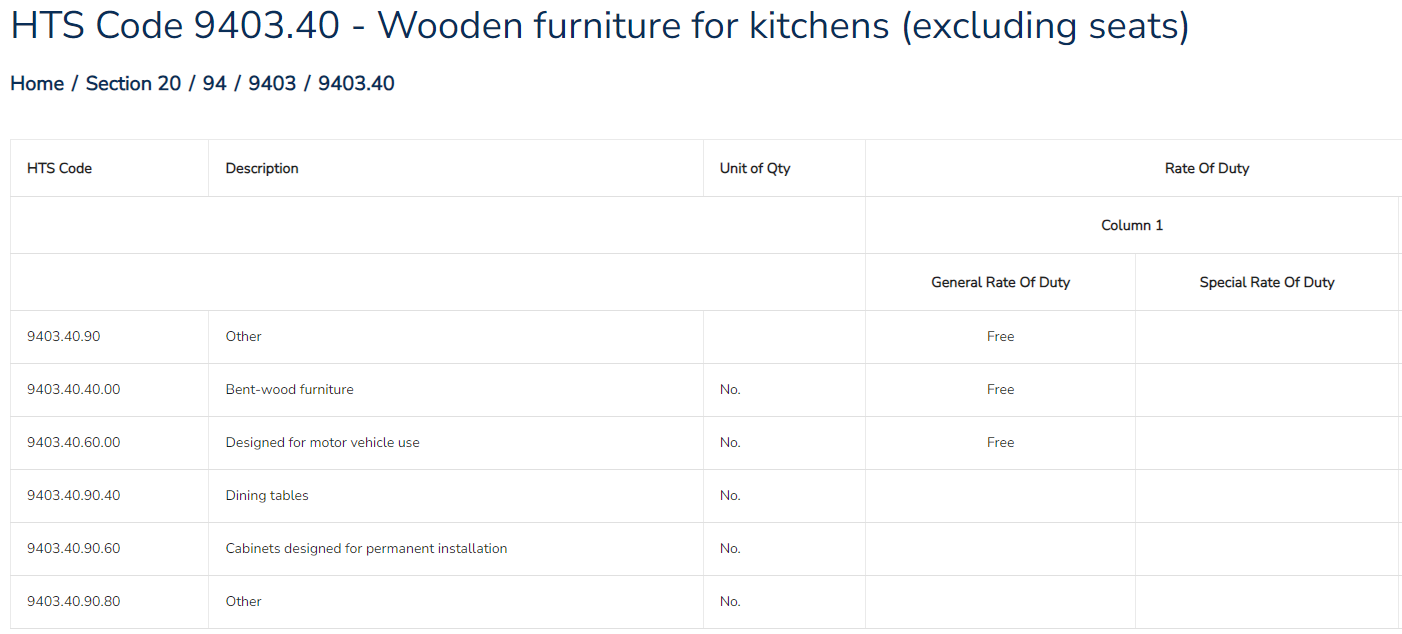 For example, the HS code for wooden dining tables is 9403.40.90. 

The general tax is noted as “Free” in the Harmonized Tariff Schedule, which means that wooden dining tables from Vietnam to the US are exempted from import tariffs.
Vietnam & US Relations
The Vietnam-U.S. relationship has flourished vigorously and fruitfully, growing both in depth and substance
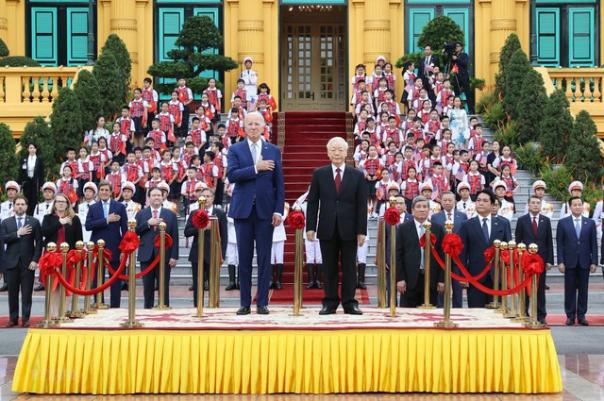 Sourcing- Vietnam factories 
are not familiar with supplying Ecommerce
Nearly 7,000 businesses (including 3,000 export-focused businesses) participate in the wood furniture manufacturing market, with 3,900 manufacturers (56%) attending to produce indoor and outdoor furniture.
Sourcing- Vietnam factories 
are not familiar with supplying Ecommerce
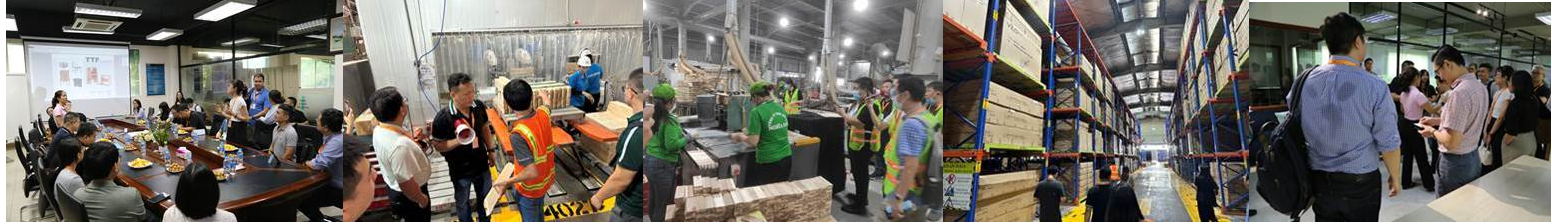 The need to work with export-focused manufacturers
Alibaba isn’t the best resource
Scalable manufacturers are harder to find
It’s difficult for Ecommerce buyers to reach out to the factory’s decision makers
Slow response times
Limited Order Flexibility, Private label is much more difficult
Long lead time
Different culture
Supply chains still rely on China.
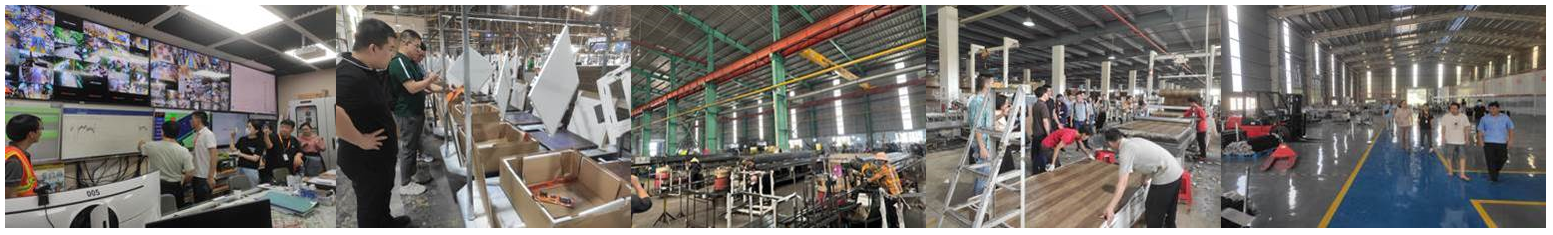 AGENDA
01.
Vietnam: maintain its commitment to free trade.
02.
Opportunities of selling on Amazon
CBEC helps businesses to approach global end consumers directly
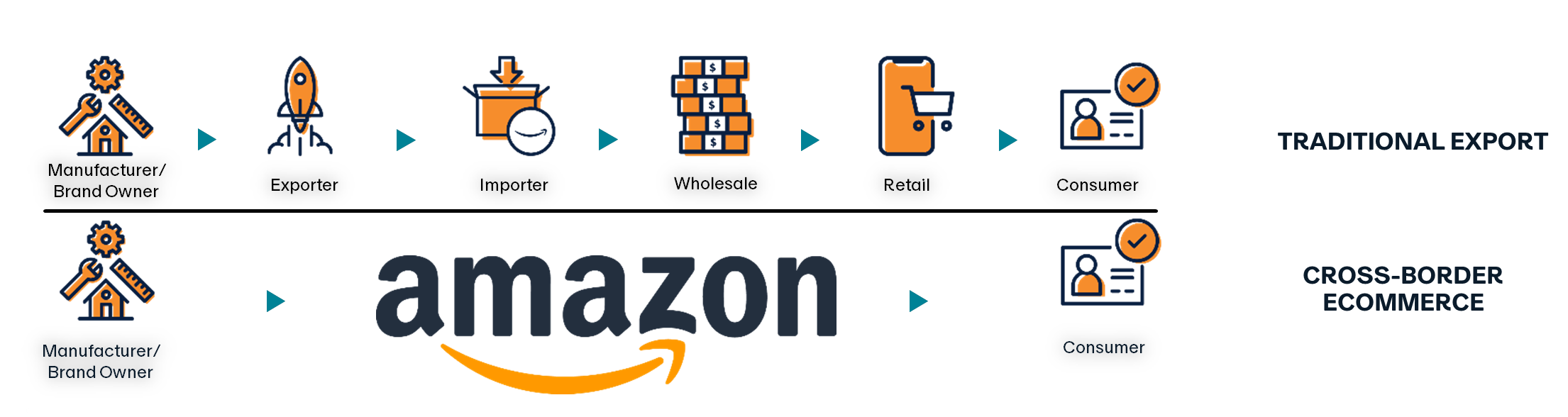 [Speaker Notes: Re-used CBEC EXPO in June slides]
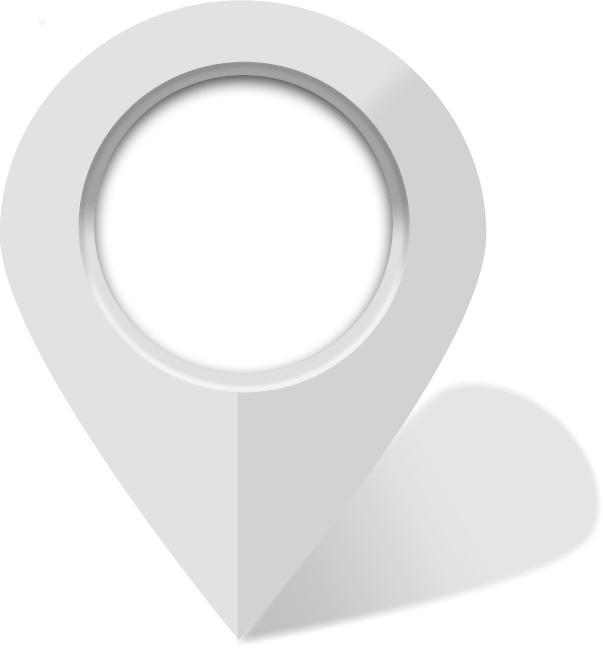 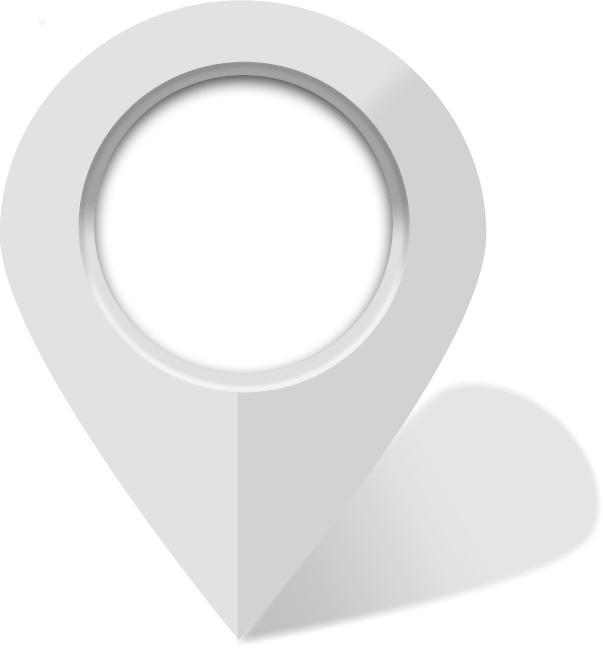 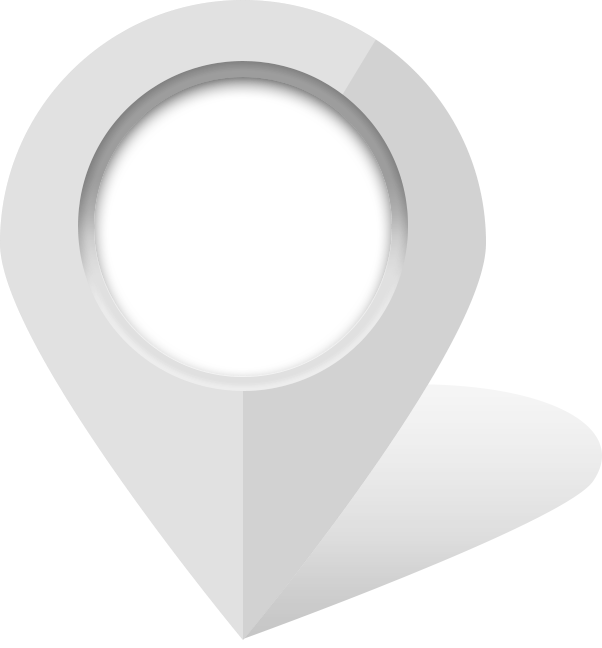 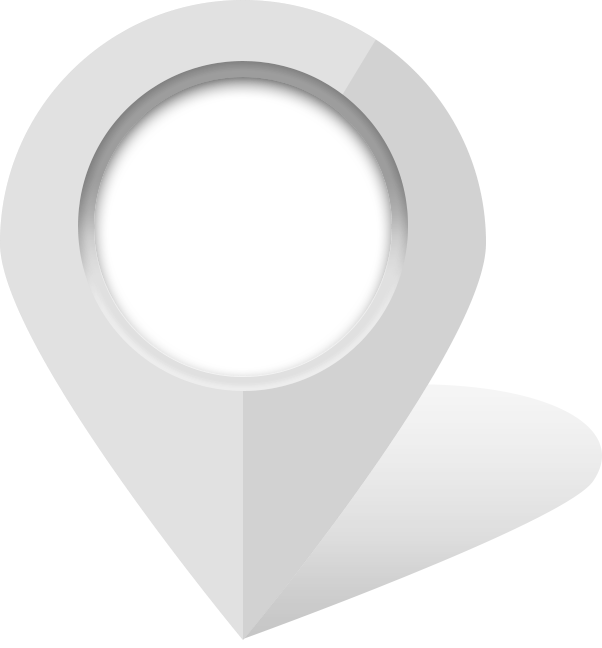 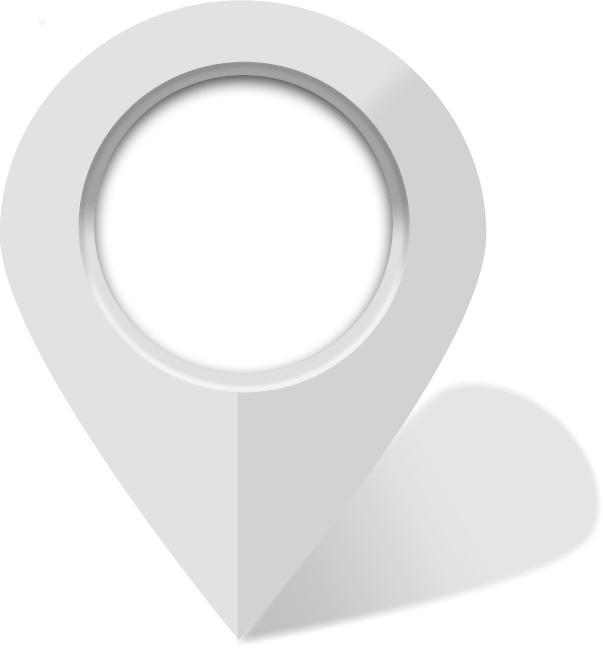 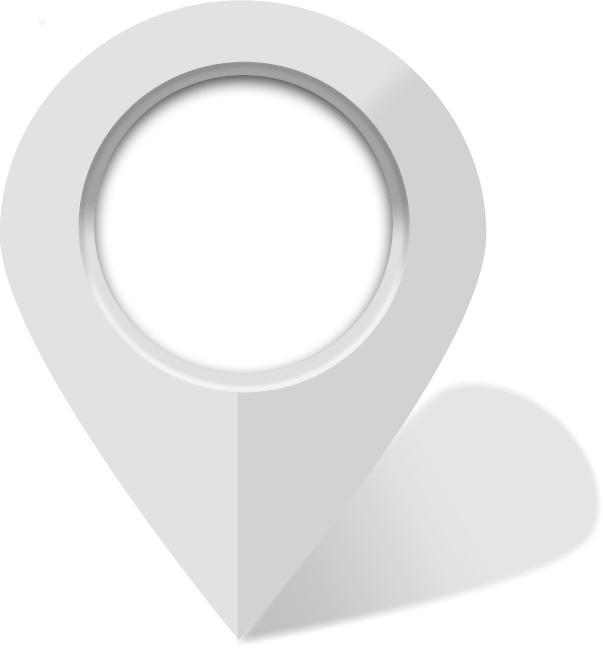 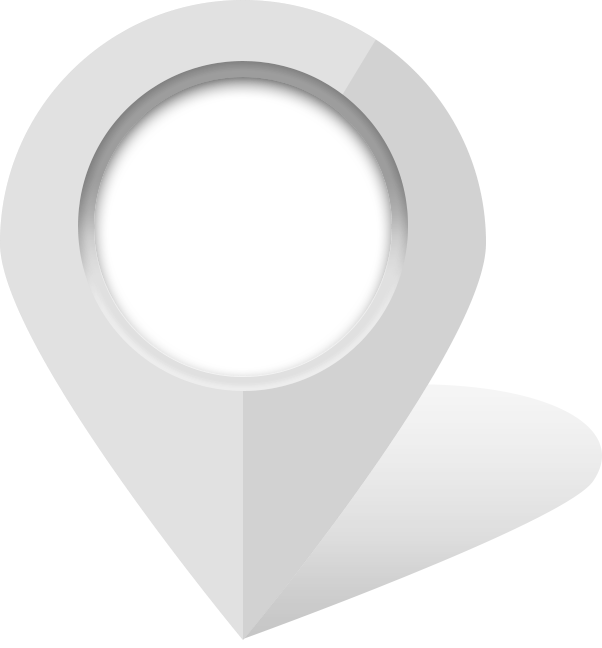 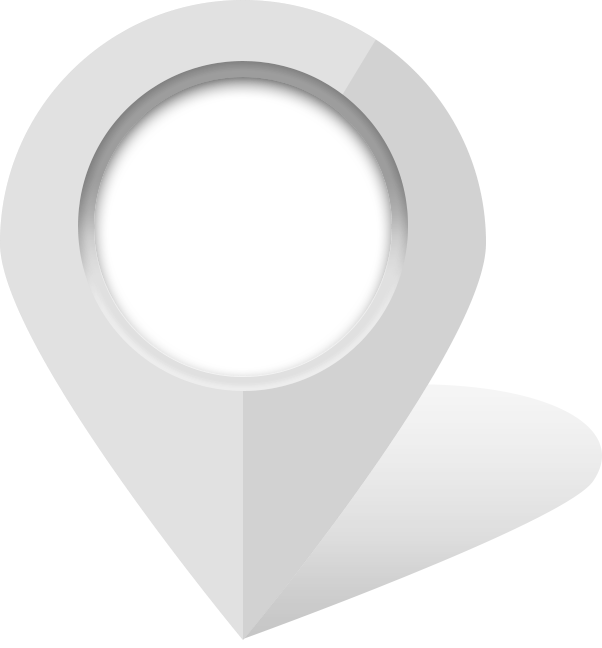 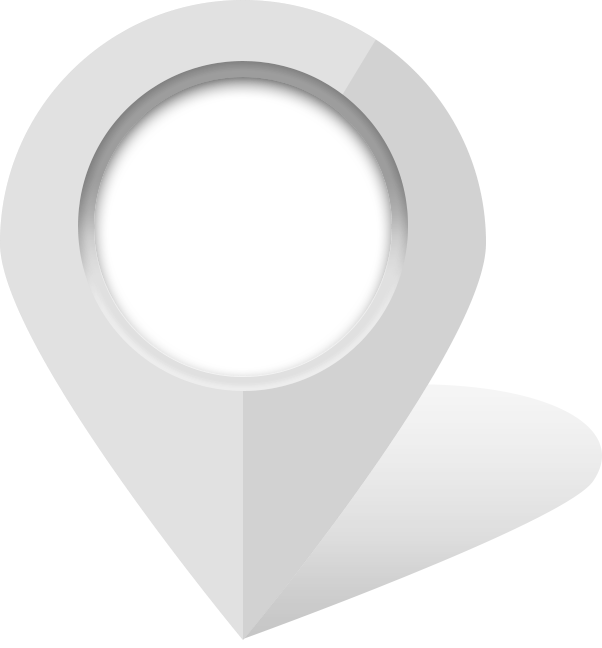 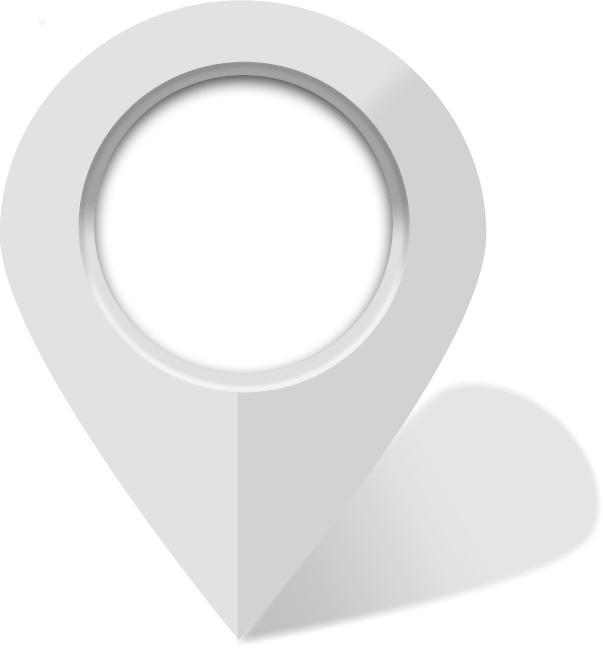 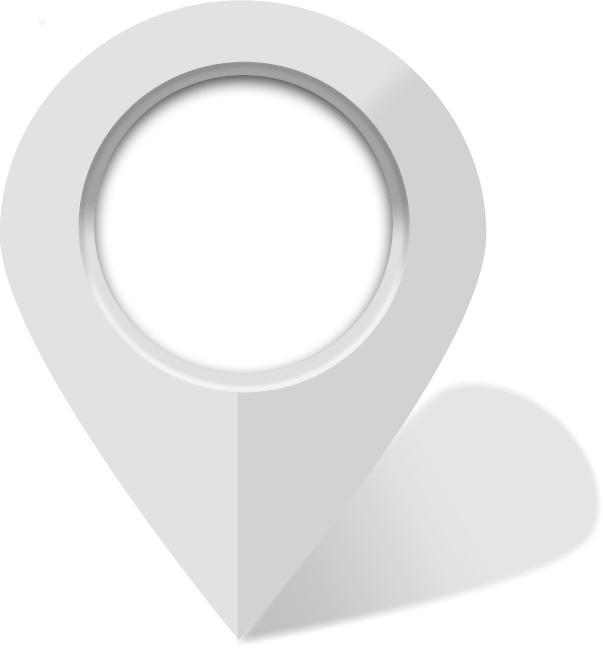 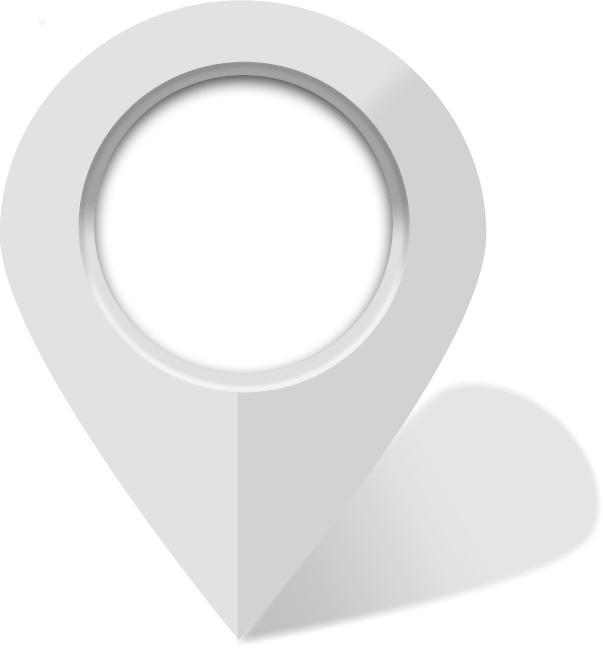 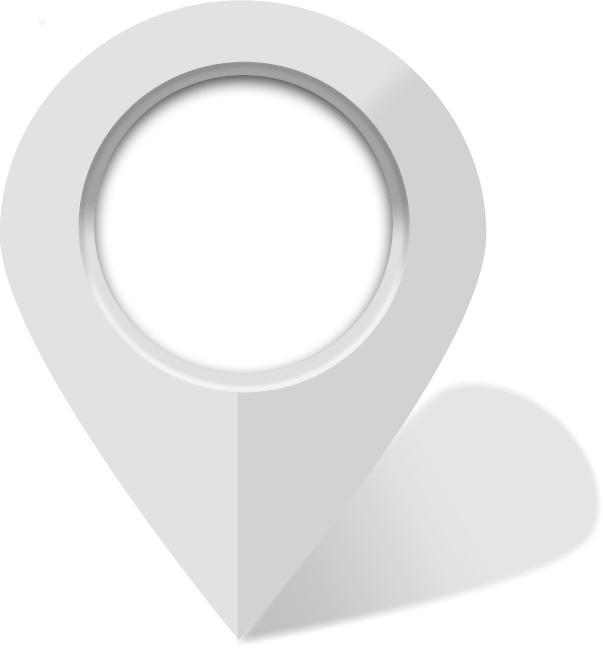 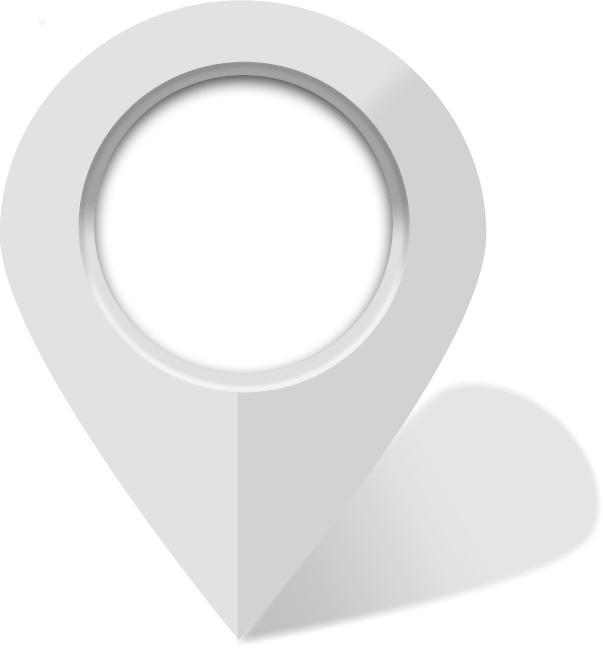 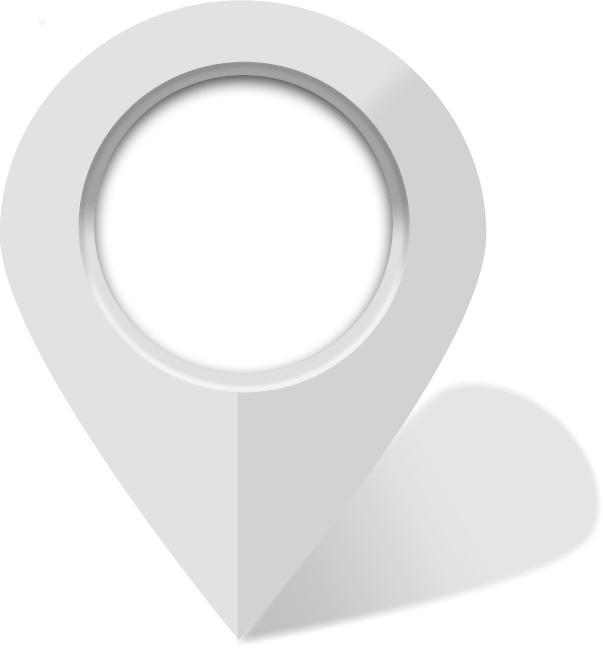 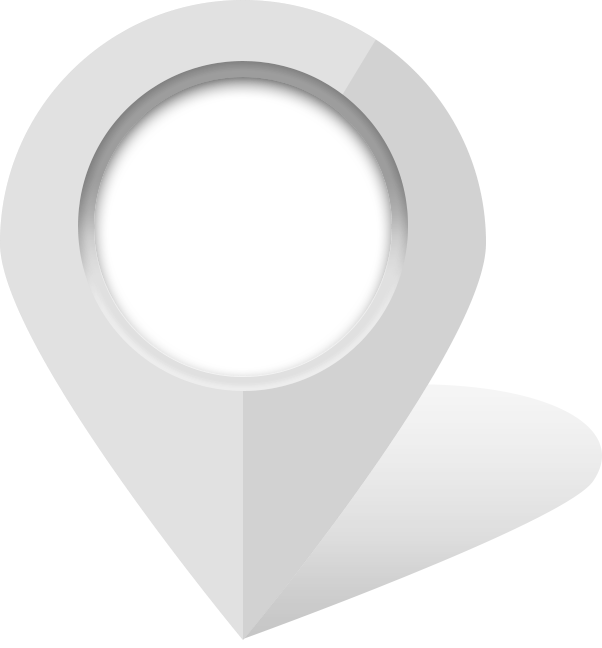 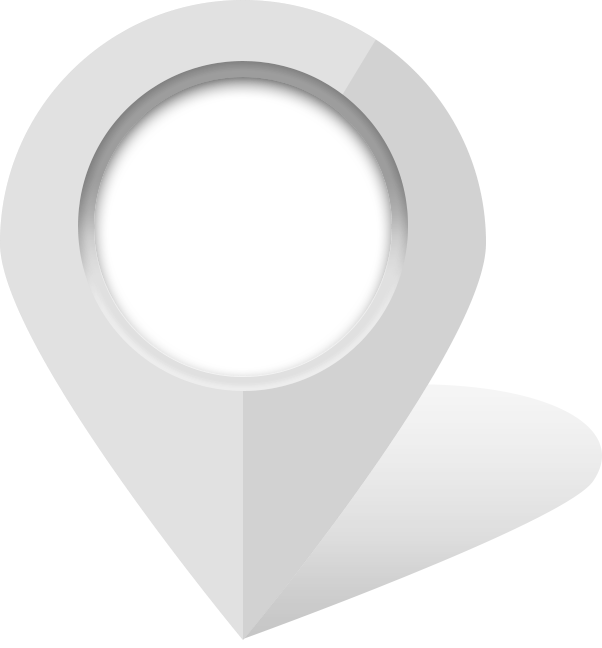 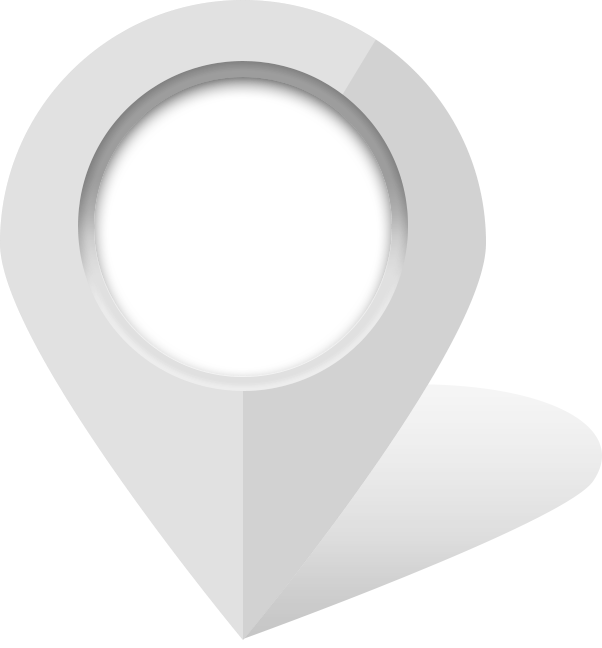 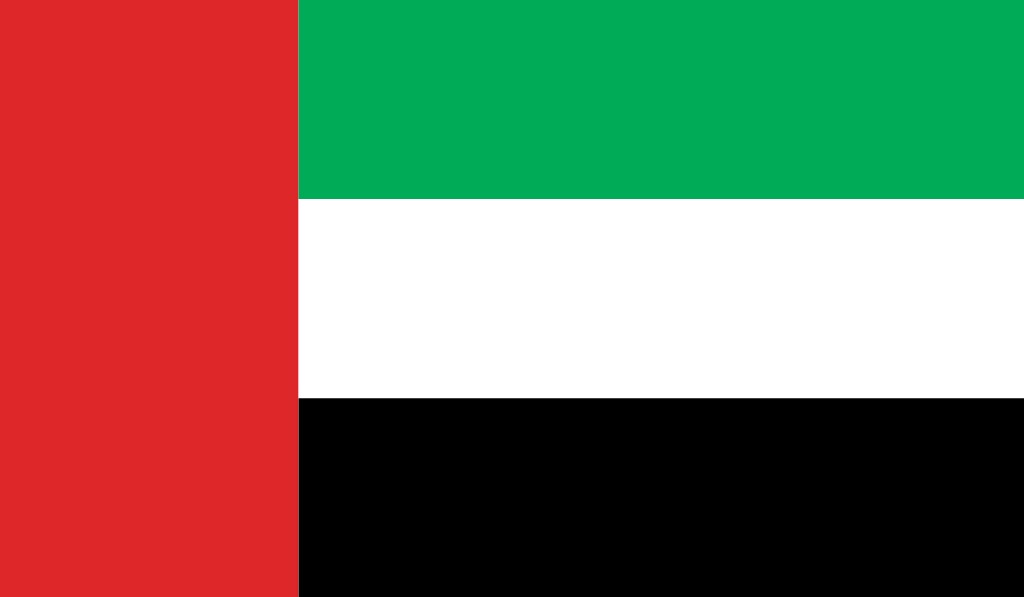 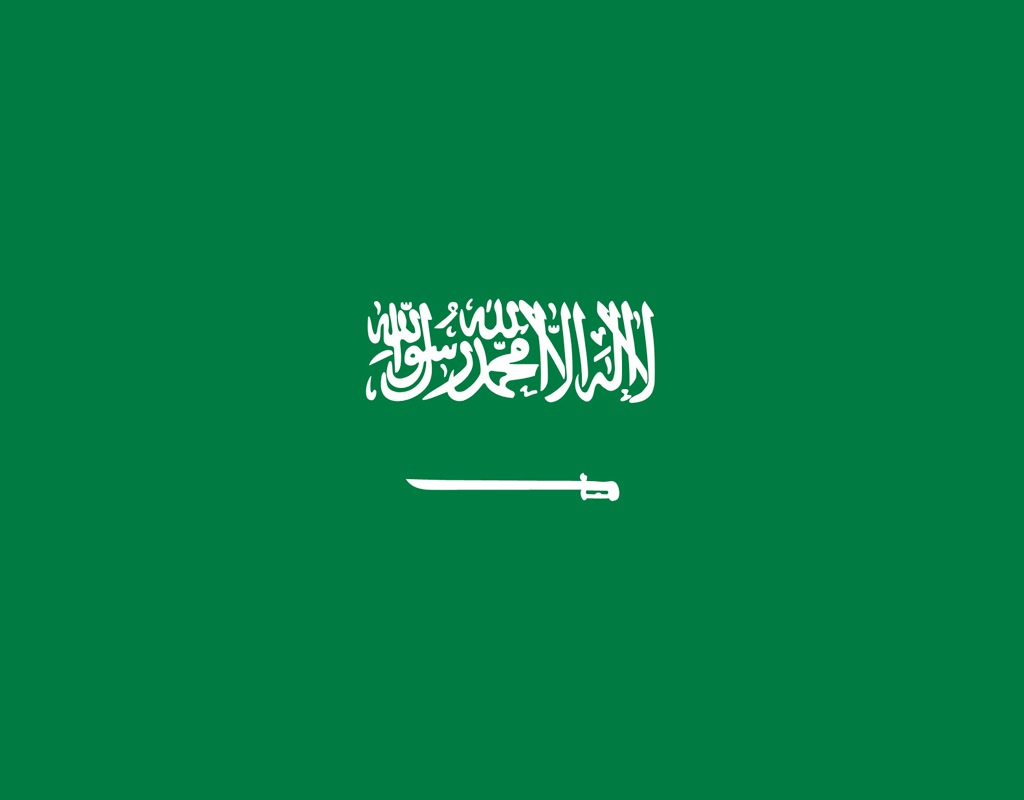 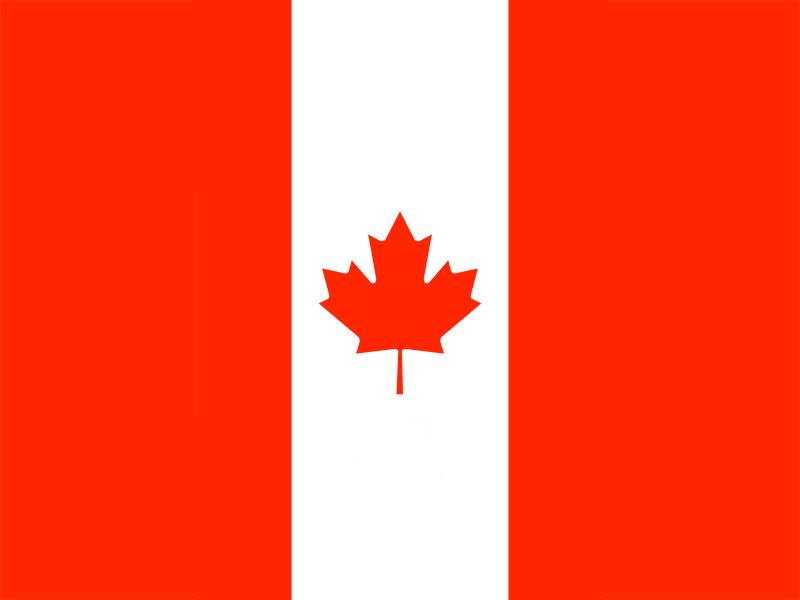 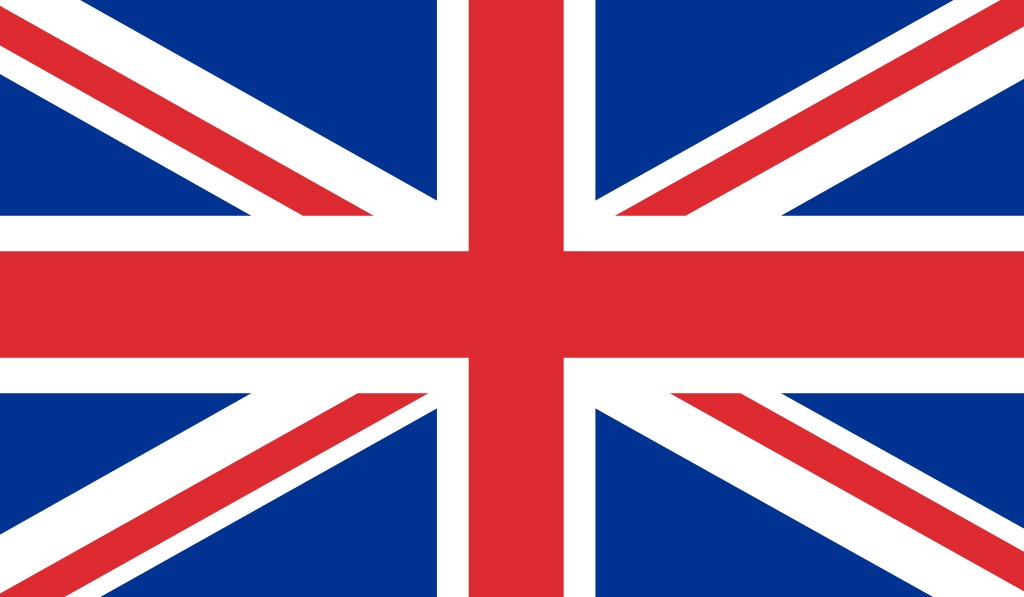 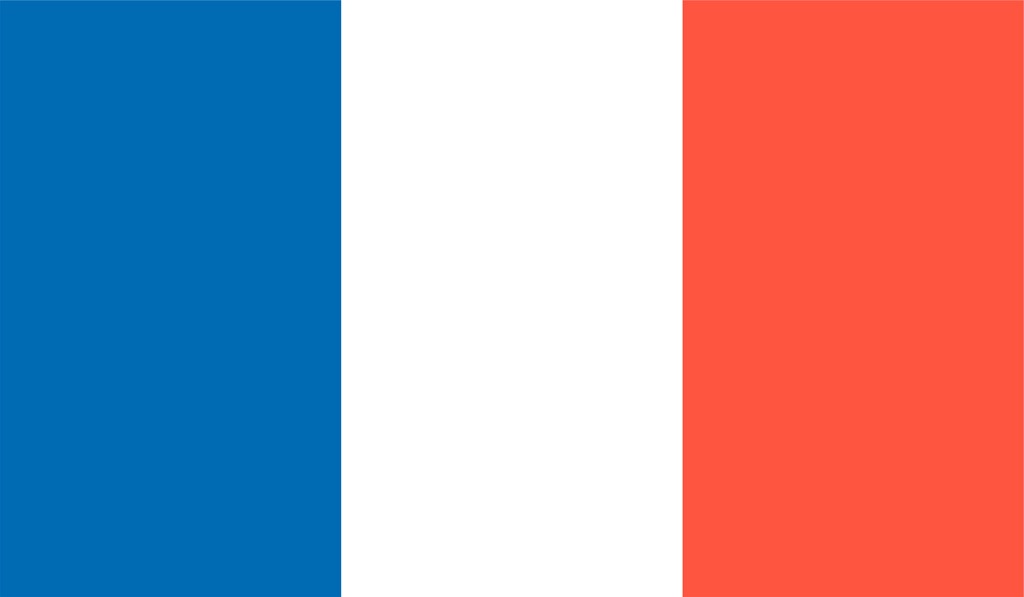 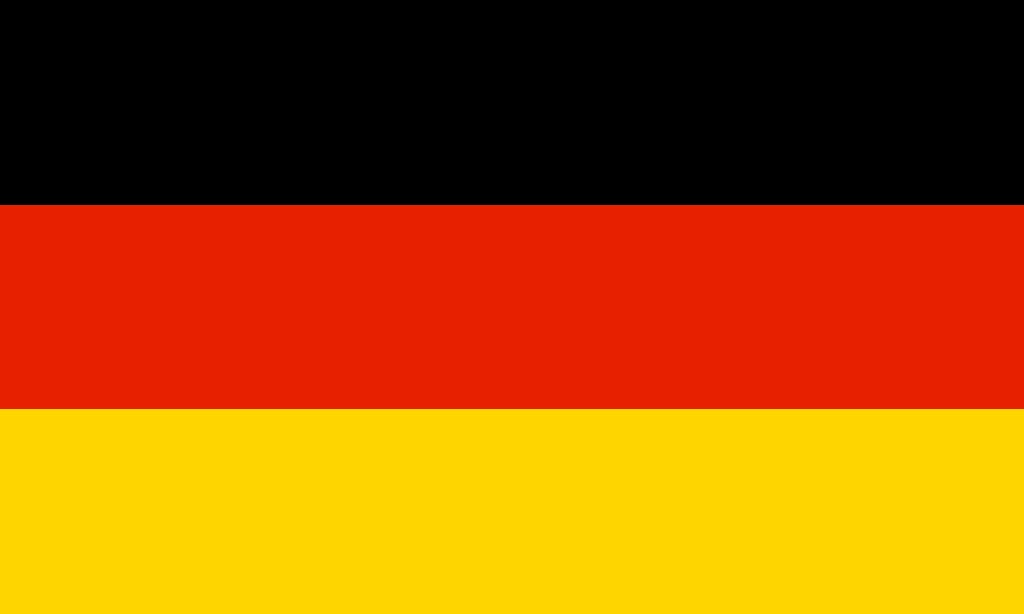 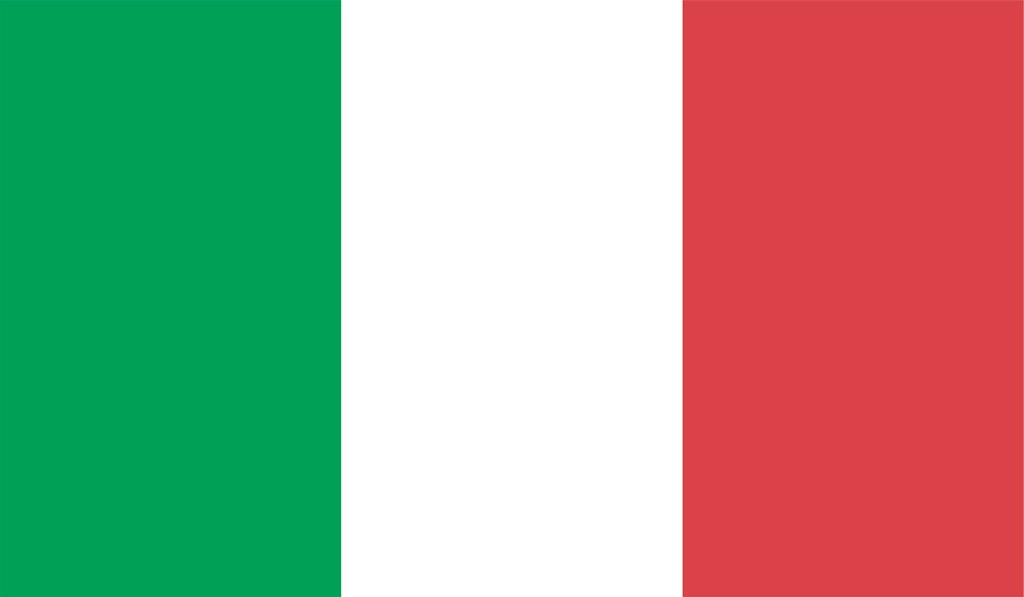 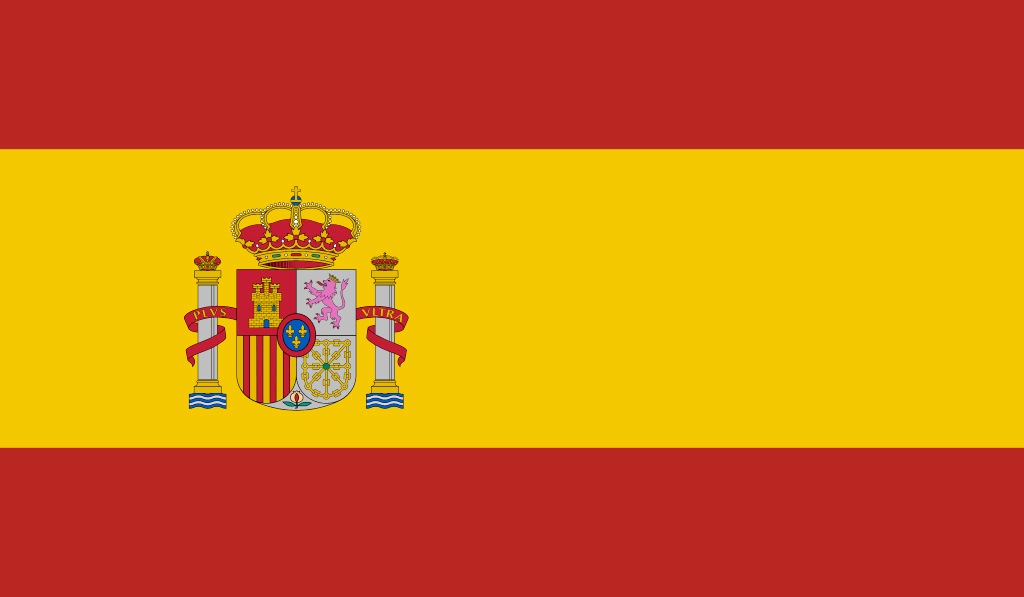 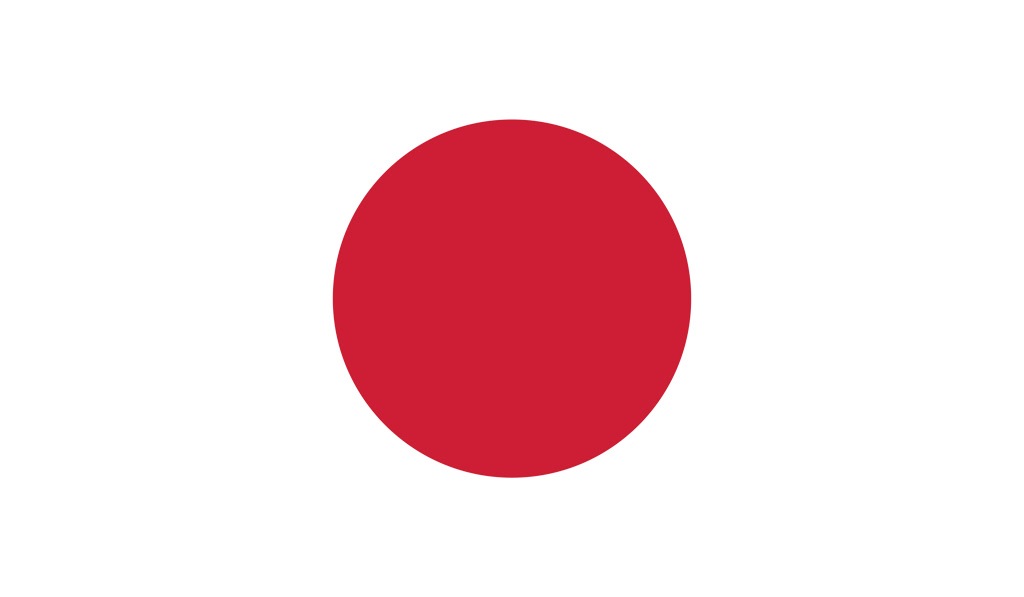 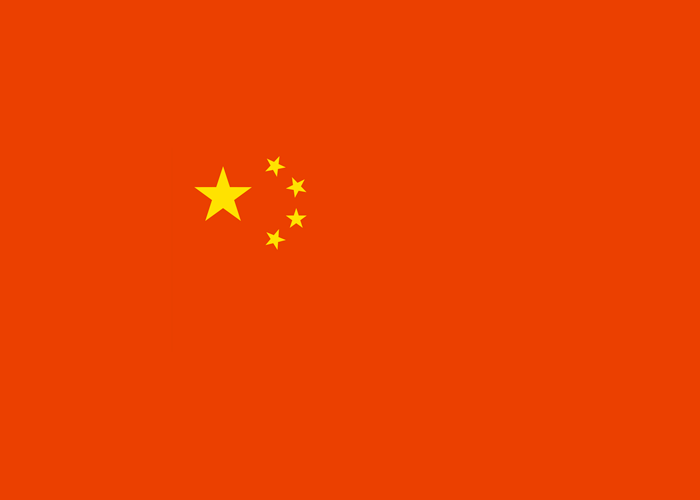 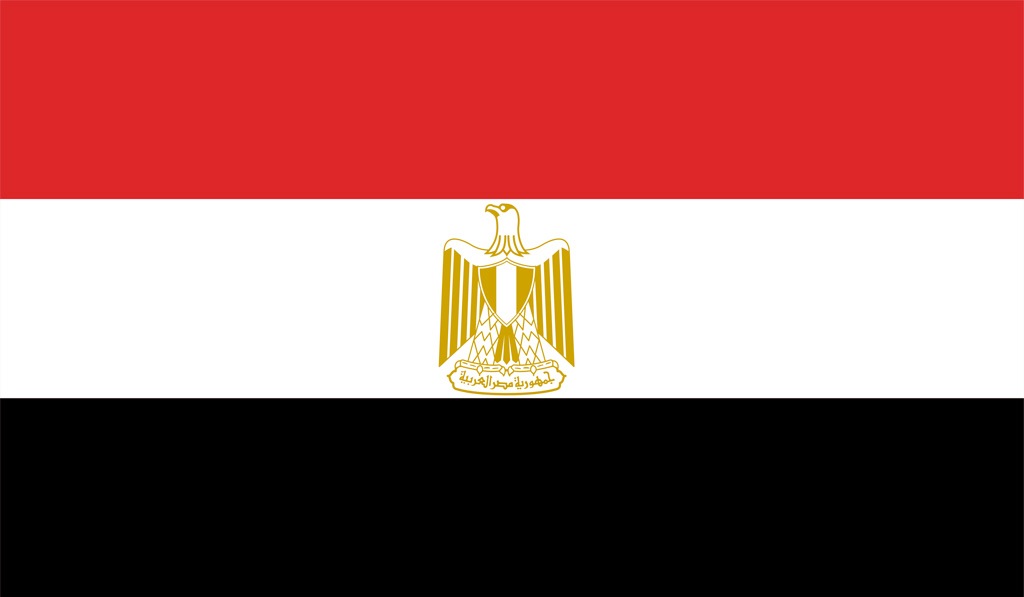 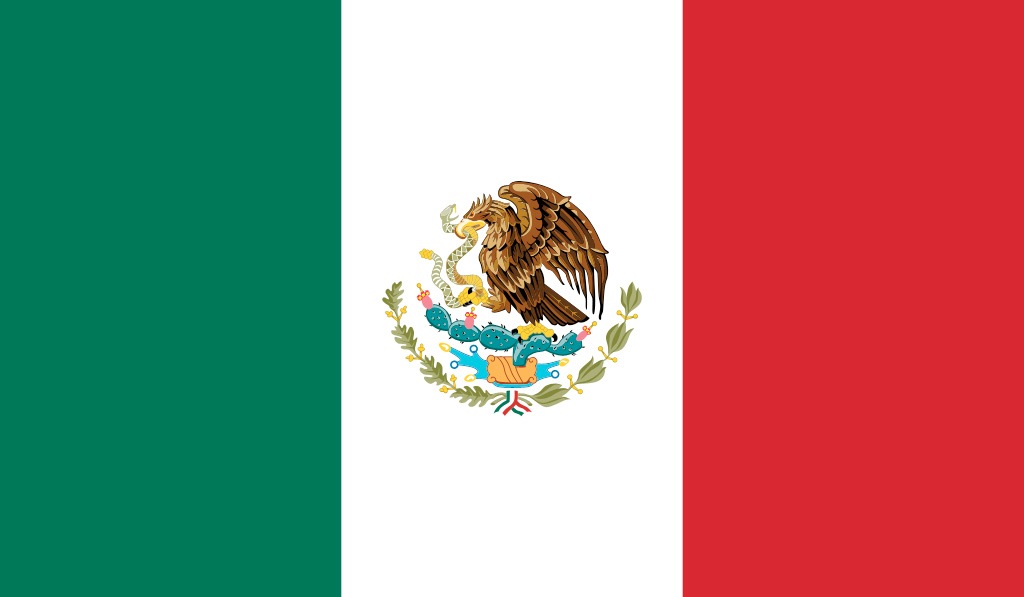 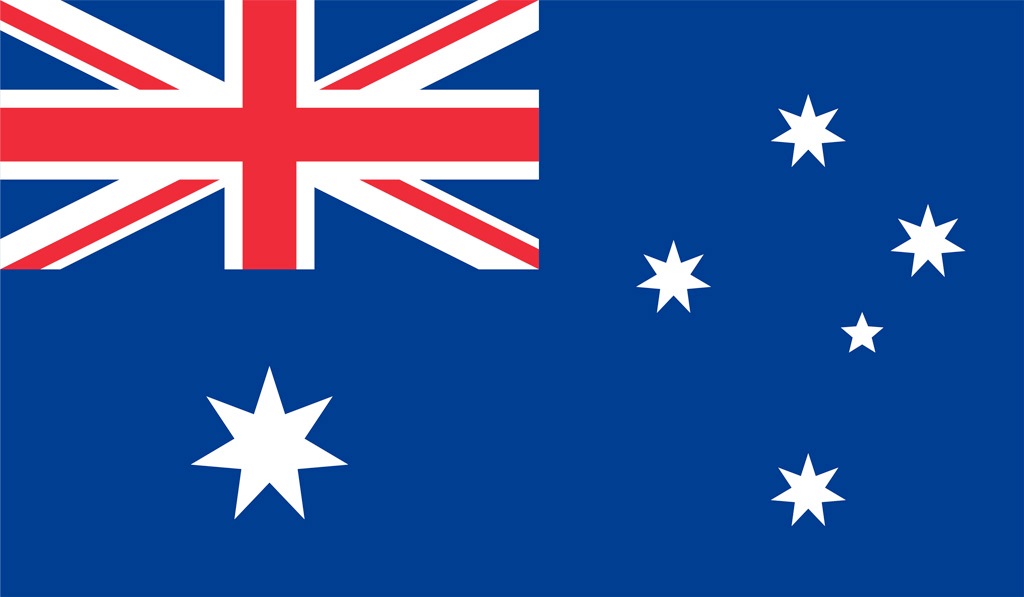 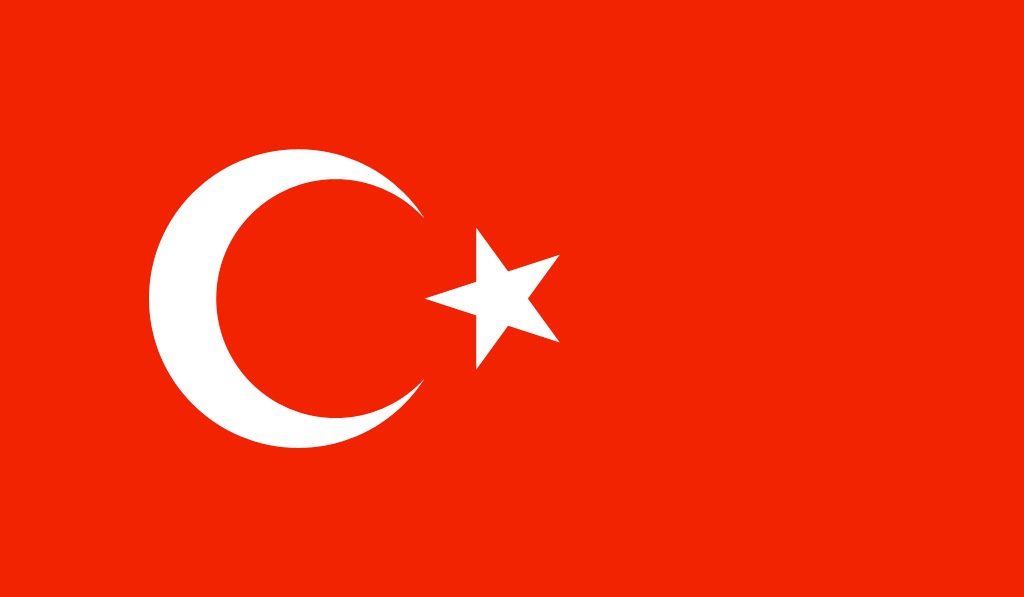 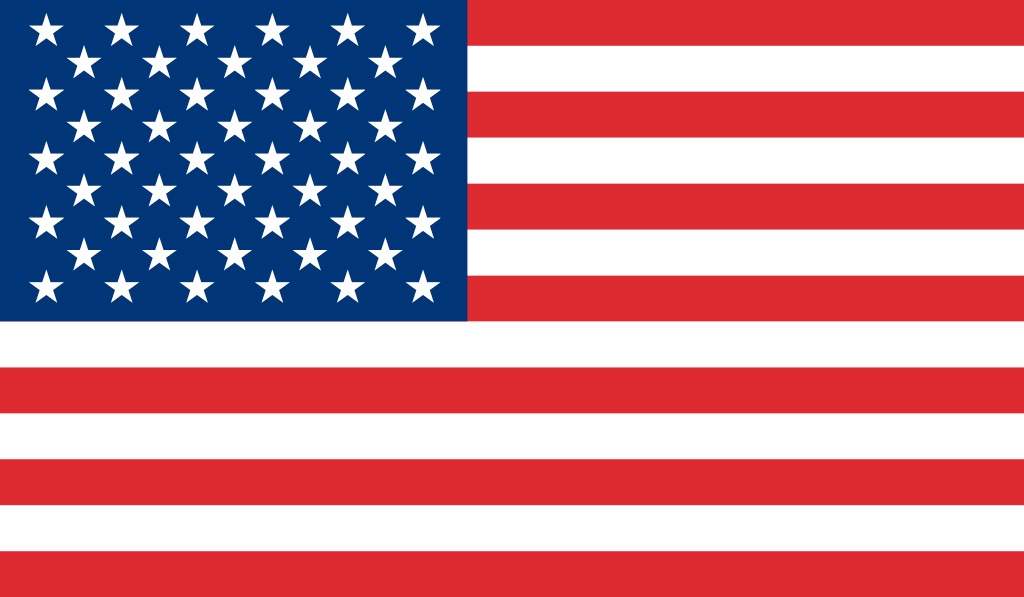 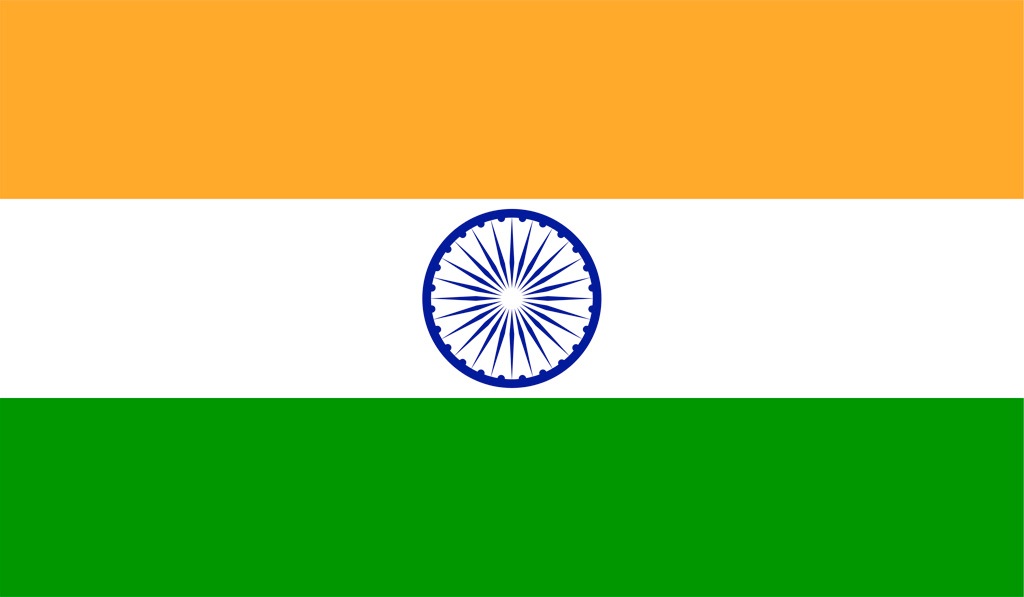 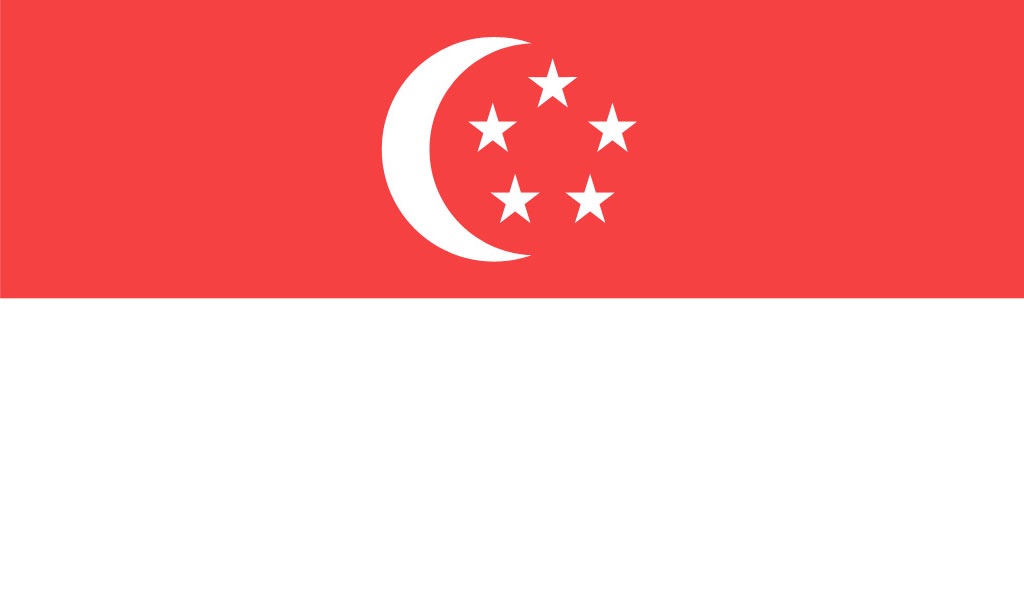 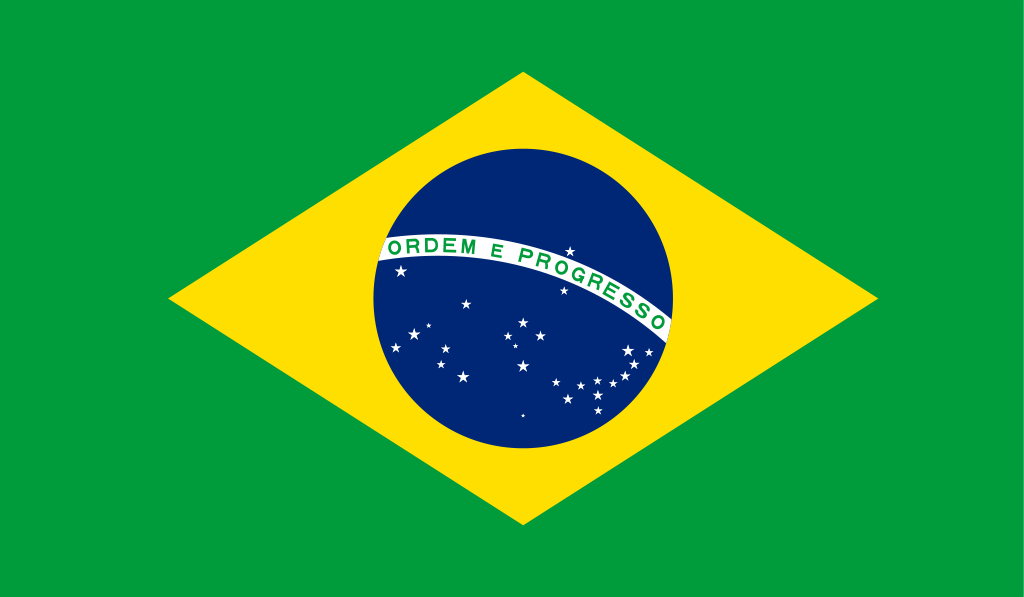 Amazon’s Global Selling
Amazon’s Global Network 
Supports Sellers To Sell Globally
400+
22
Fulfillment Centers
Physical Presence
500 Million
27
Languages
Square feet
100+
200
countries
Air cargo planes
300 Million+
200.000+
200 Million+
Customers
Amazon Robotic Units
Prime Members
1 At the close of Q4 2017. Active customer accounts represent accounts that have placed an order during the preceding 12-month period
[Speaker Notes: With all these innovation over the past 20 years, we are building a strong business presence. 
So far, we have established a physical presence in 18 countries, representing 75% of the world GDP. 
We support 27 languages, reaching 300MM customers in 185 countries. With Amazon, you can quickly grow your business in other countries, introducing your brand and products to millions of customers in Amazon's marketplaces. 

We have built amazing logistics infrastructures worldwide. Without the need for establishing your distribution network or setting up your overseas branches, your products can reach shoppers all over the world. 
We have 175 FCs, 40 air cargo planes 100,000 Amazon Robotic Units that add further efficiency in operation.]
Made-in-Vietnam Go Global on Amazon
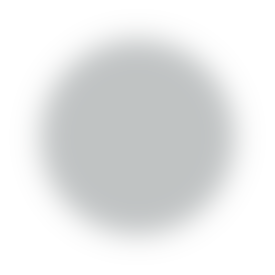 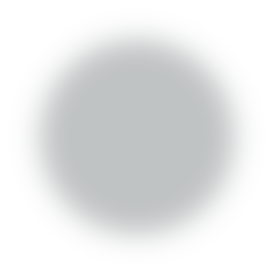 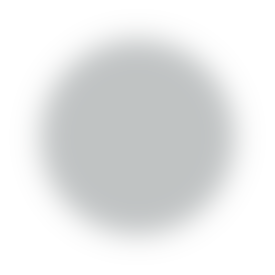 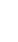 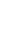 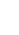 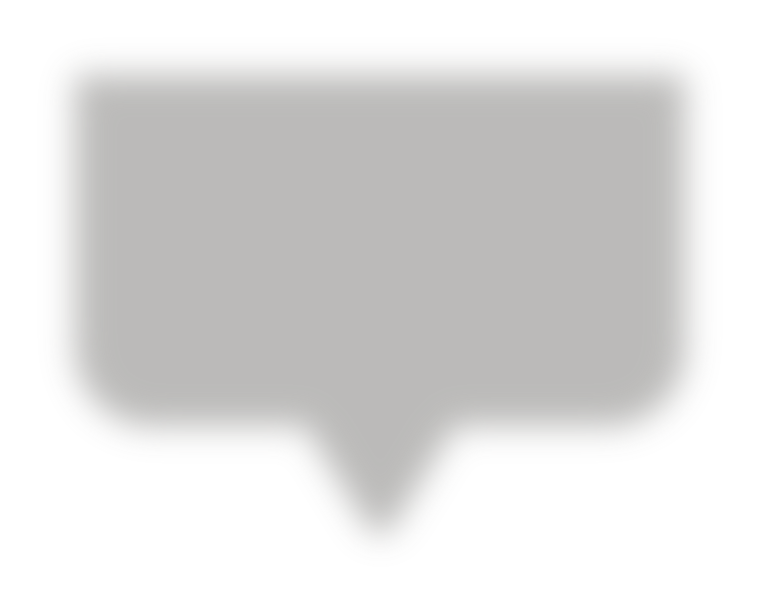 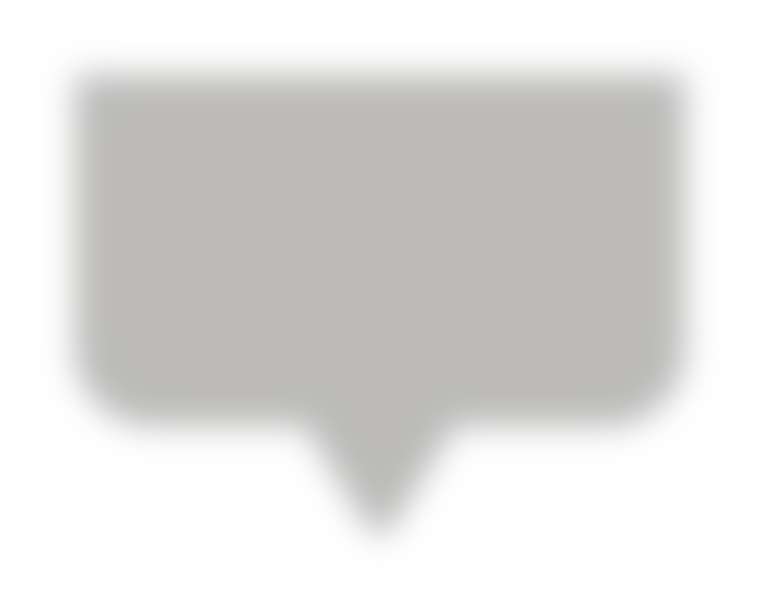 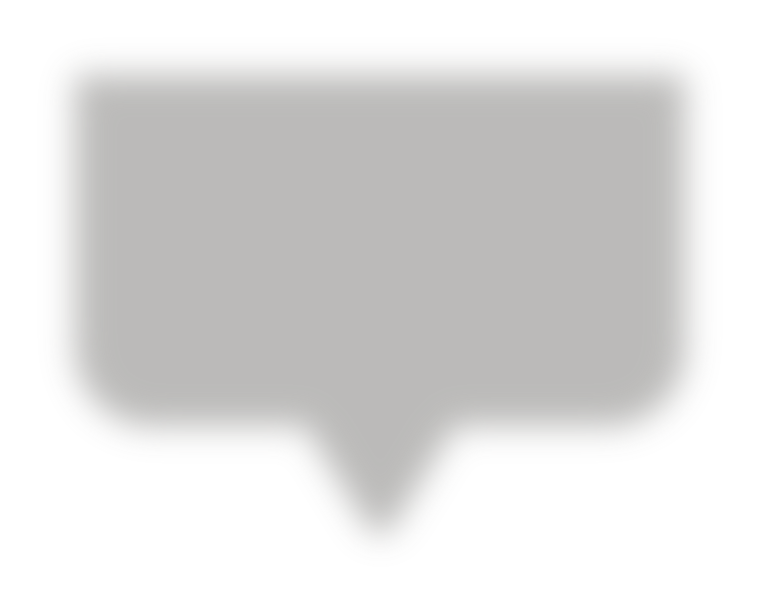 Vietnamese selling partners sold 17+ million products in our online stores.
Export value of Vietnamese businesses selling with Amazon have increased
The number of Vietnamese sellers on Amazon has increased 40%
40%
50%
17
Million products
Source: Amazon data, 12months ending on 8/31/2023 compared to the same period the year before
They have set sail with Amazon Global Selling
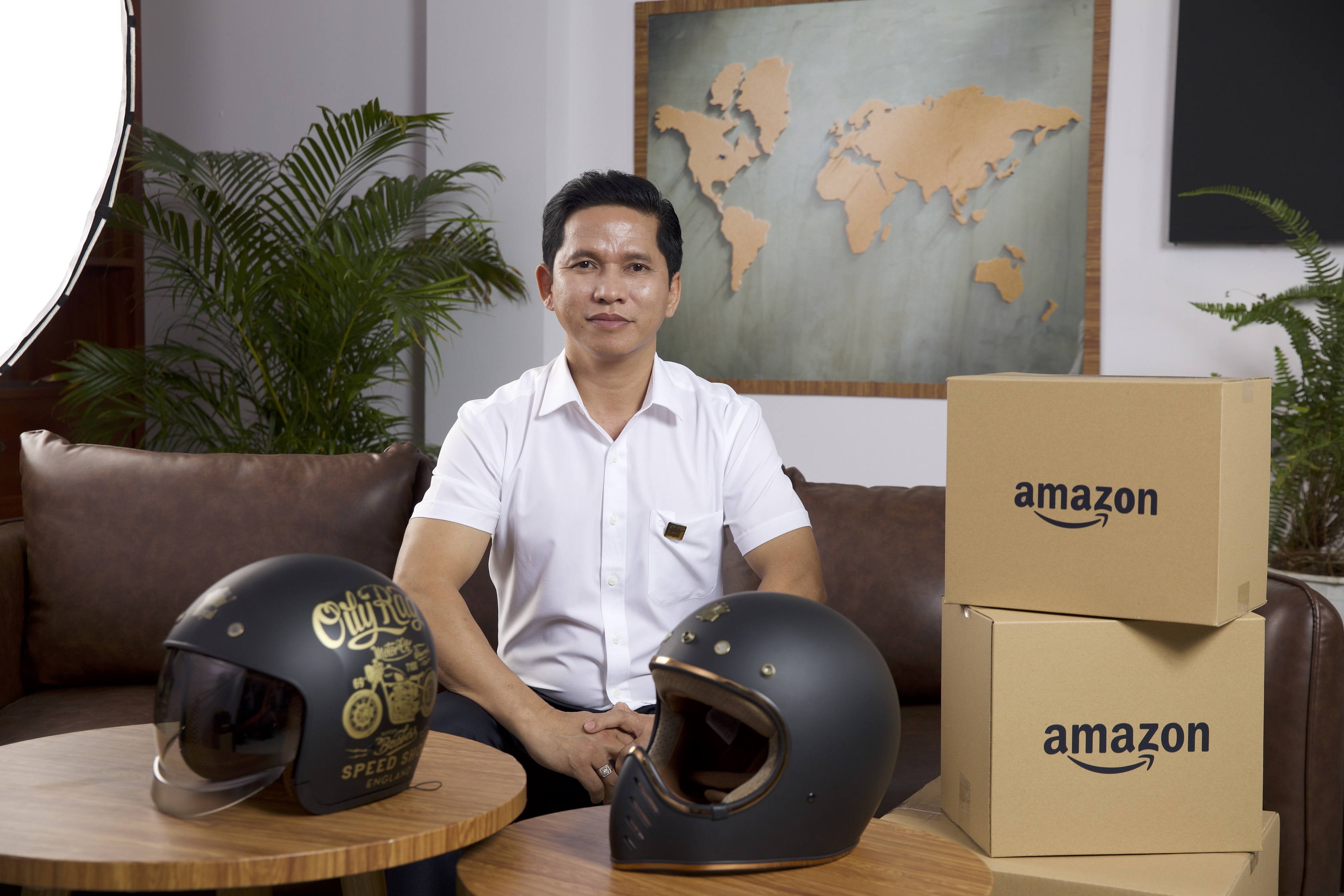 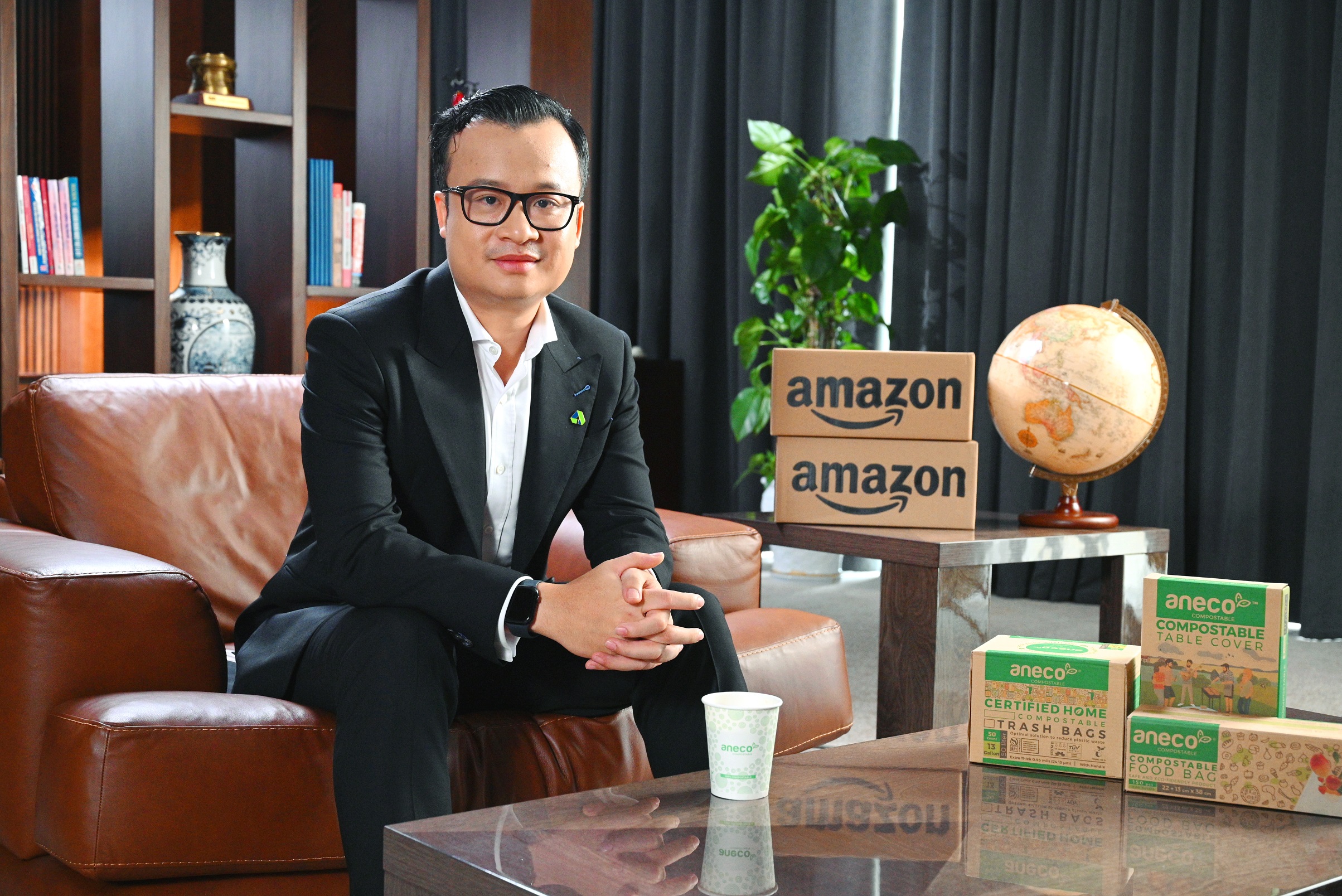 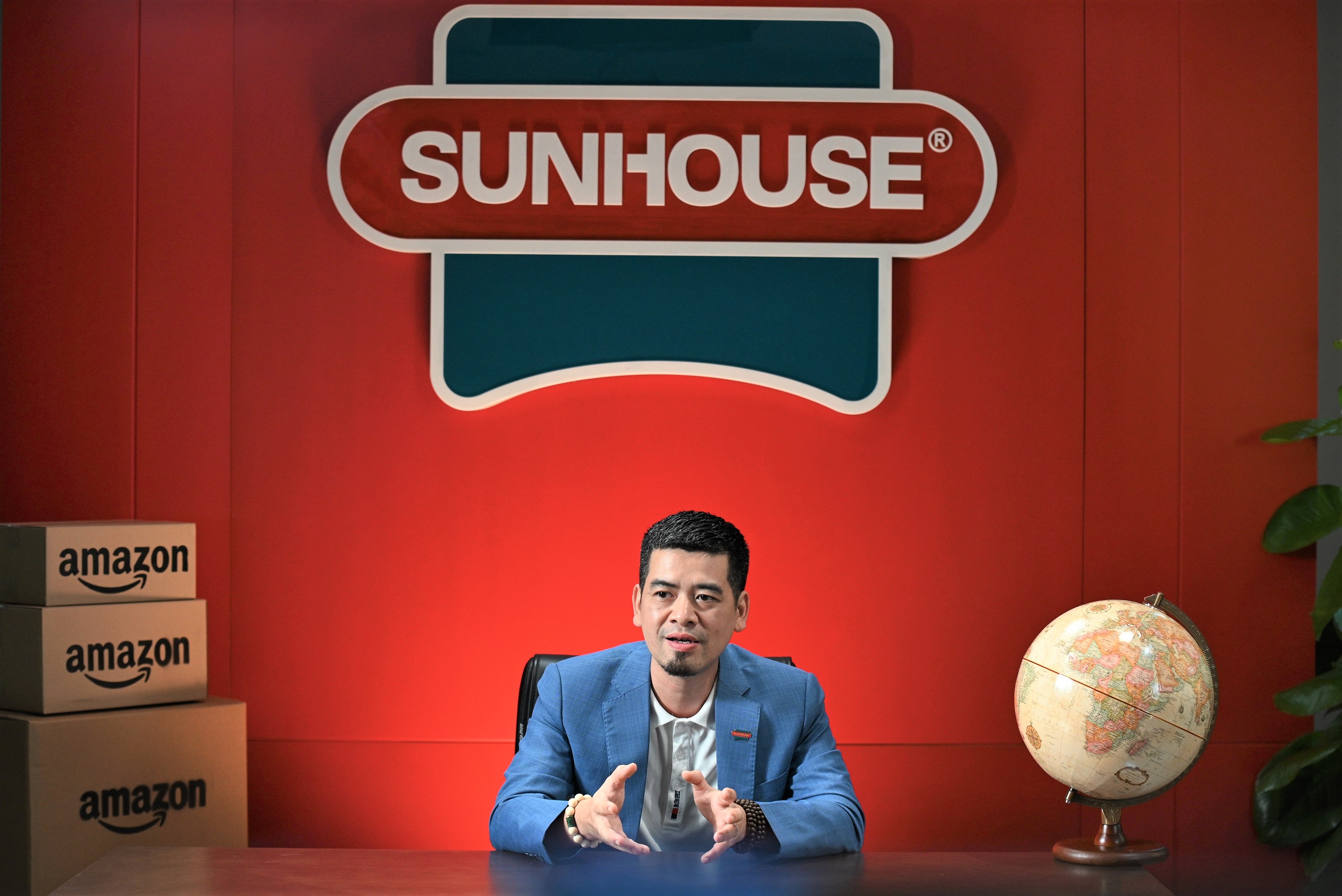 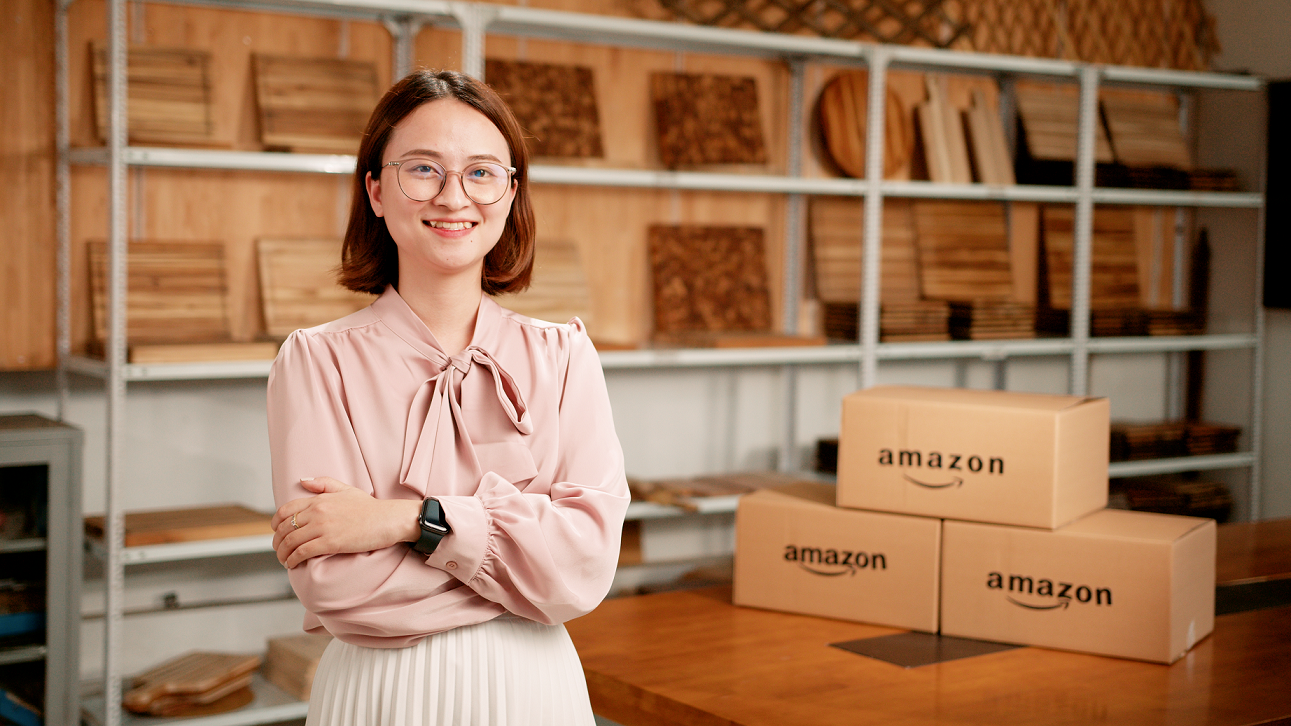 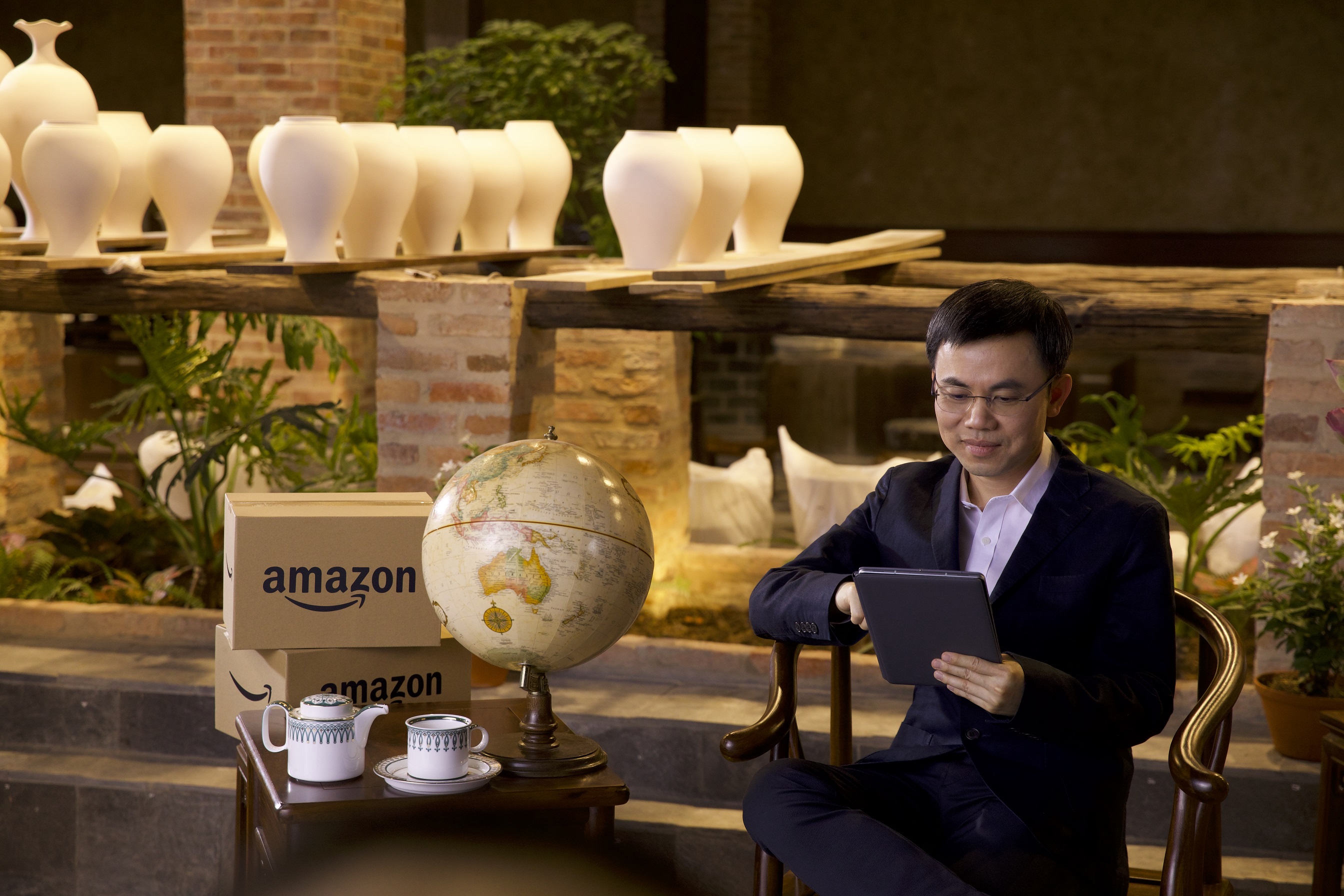 AnEco 
“Nhựa xanh” Made-in-Vietnam ra thế giới.
Minh Long 
hành trình toàn cầu hóa của gốm sứ Việt Nam
Sunhouse 
Mang gia dụng Việt Nam vào bếp nhà Âu, Mỹ
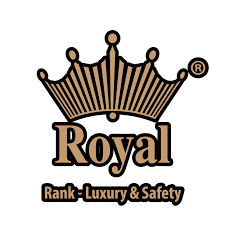 Royal Helmet  cánh chim đầu đàn ngành sản xuất nón bảo hiểm tiên phong “xuyên biên giới”
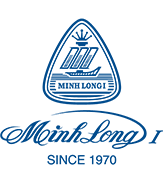 BeeFurni  Từ gia công đến 
làm chủ thương hiệu đồ gỗ nội ngoại thất quốc tế trên Amazon
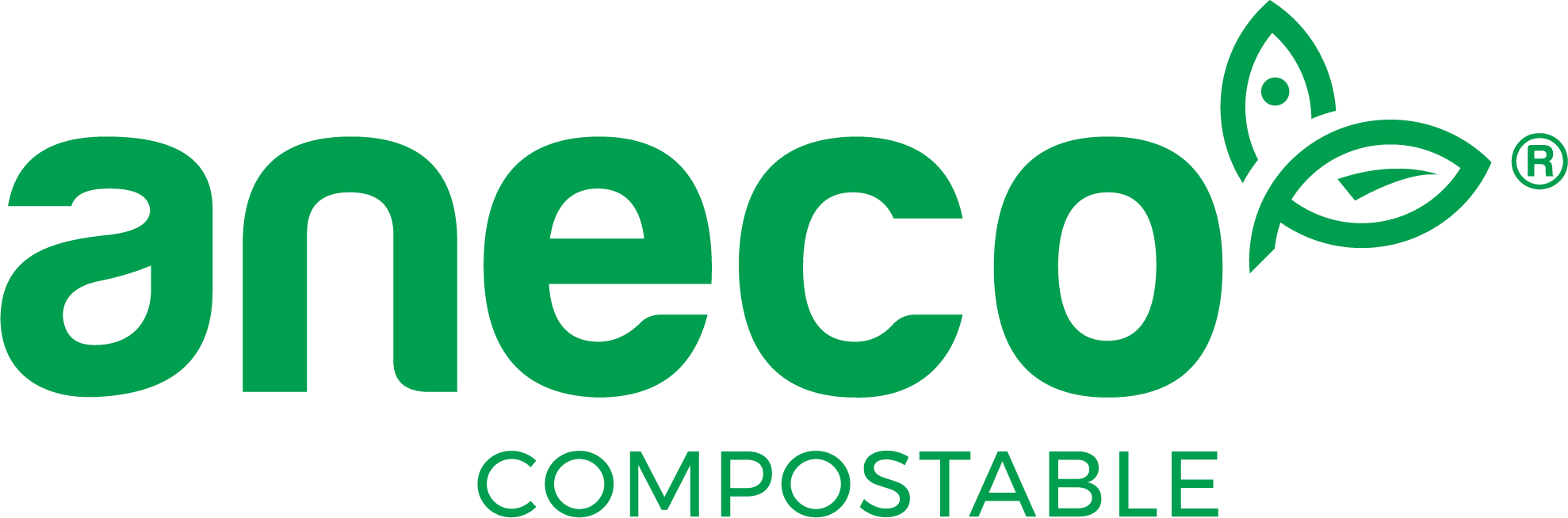 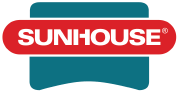 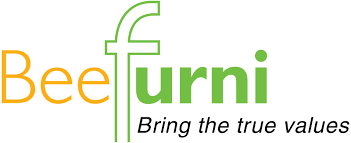 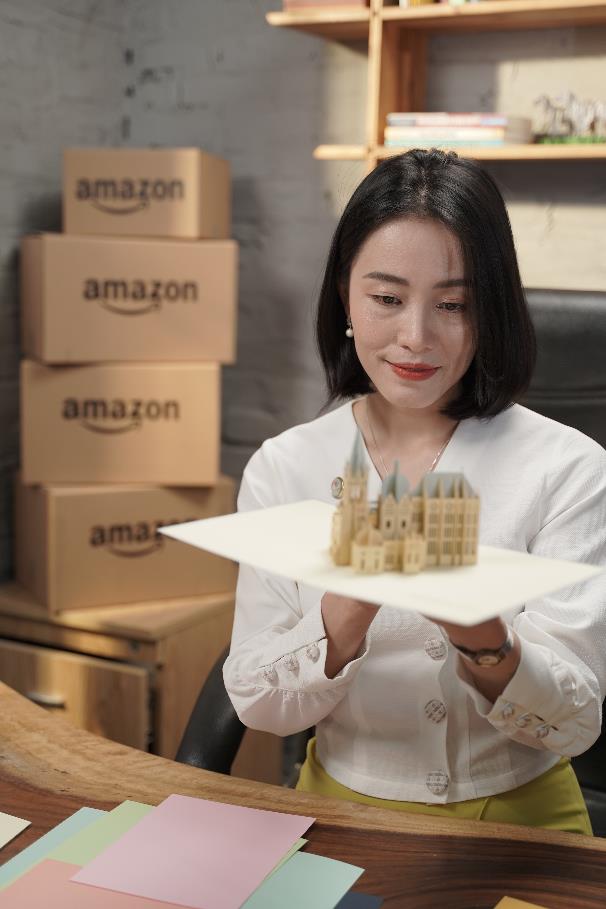 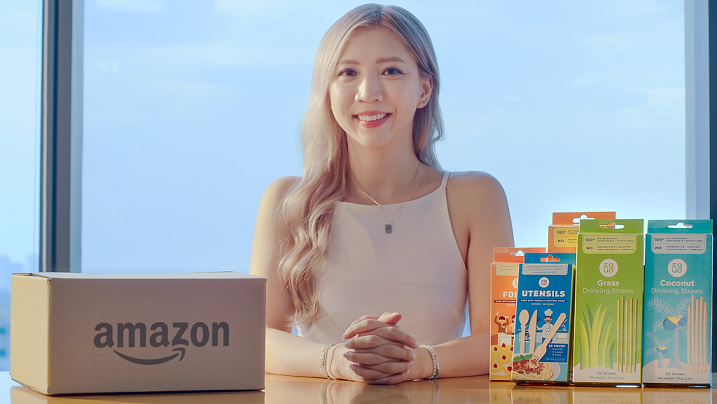 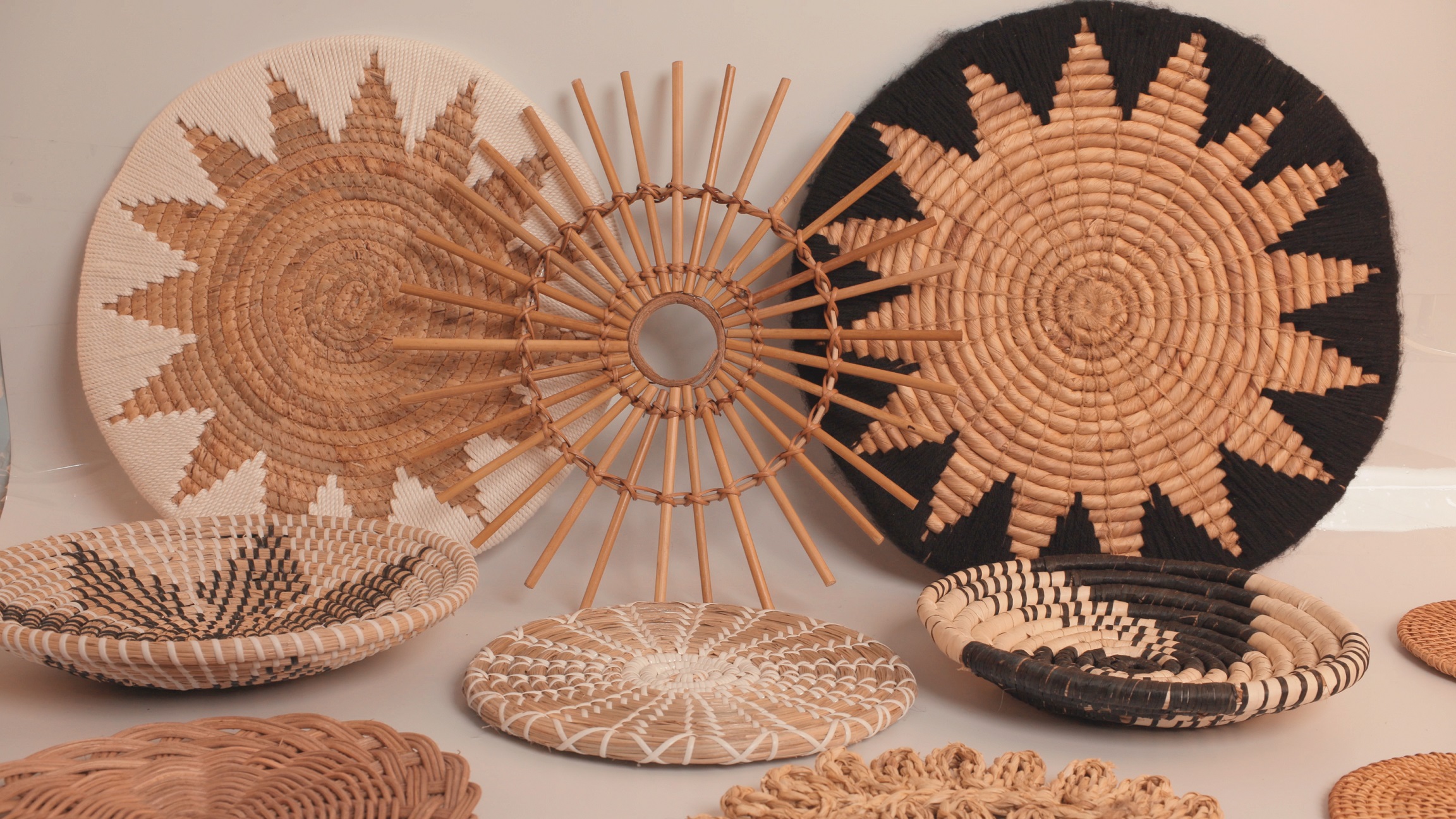 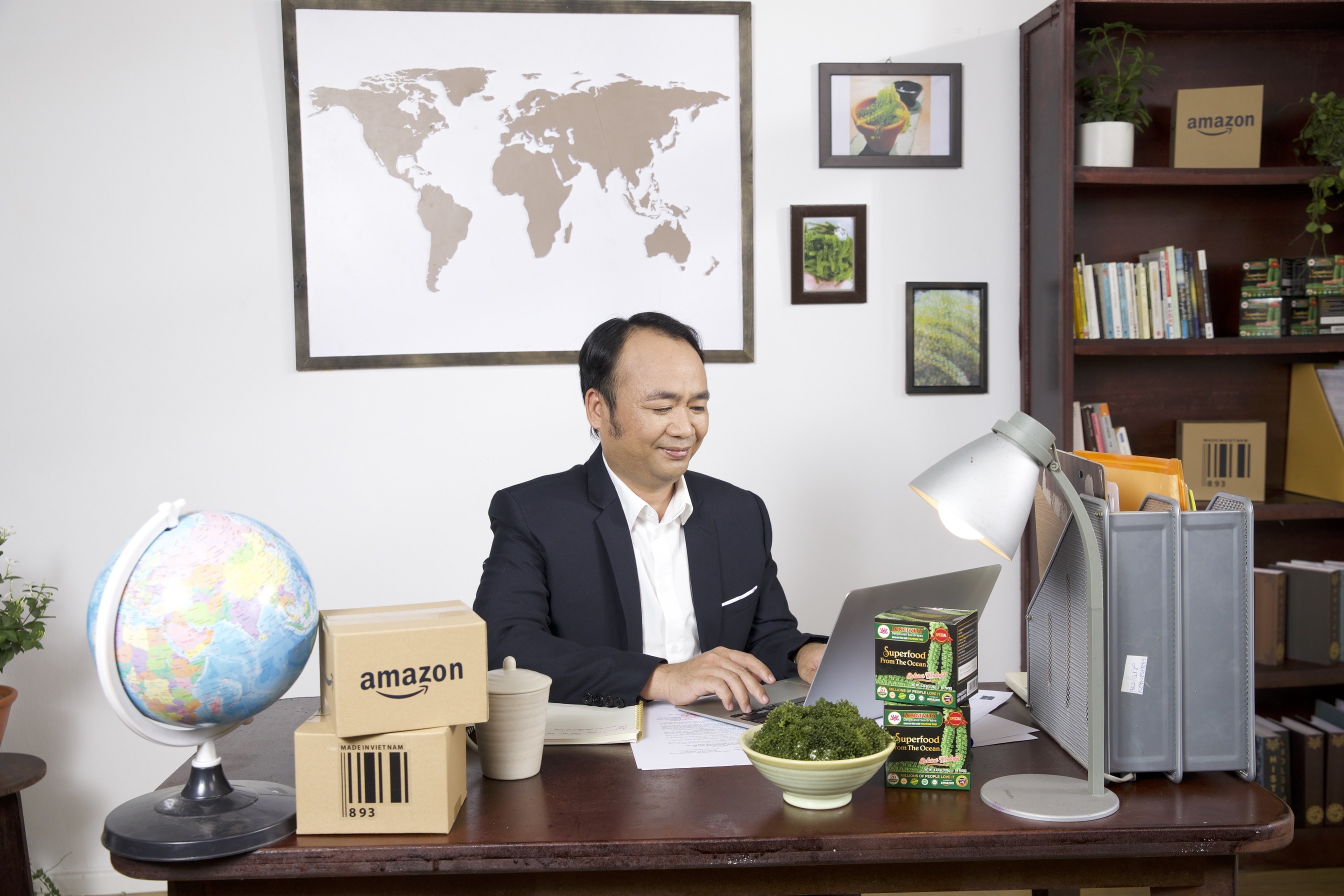 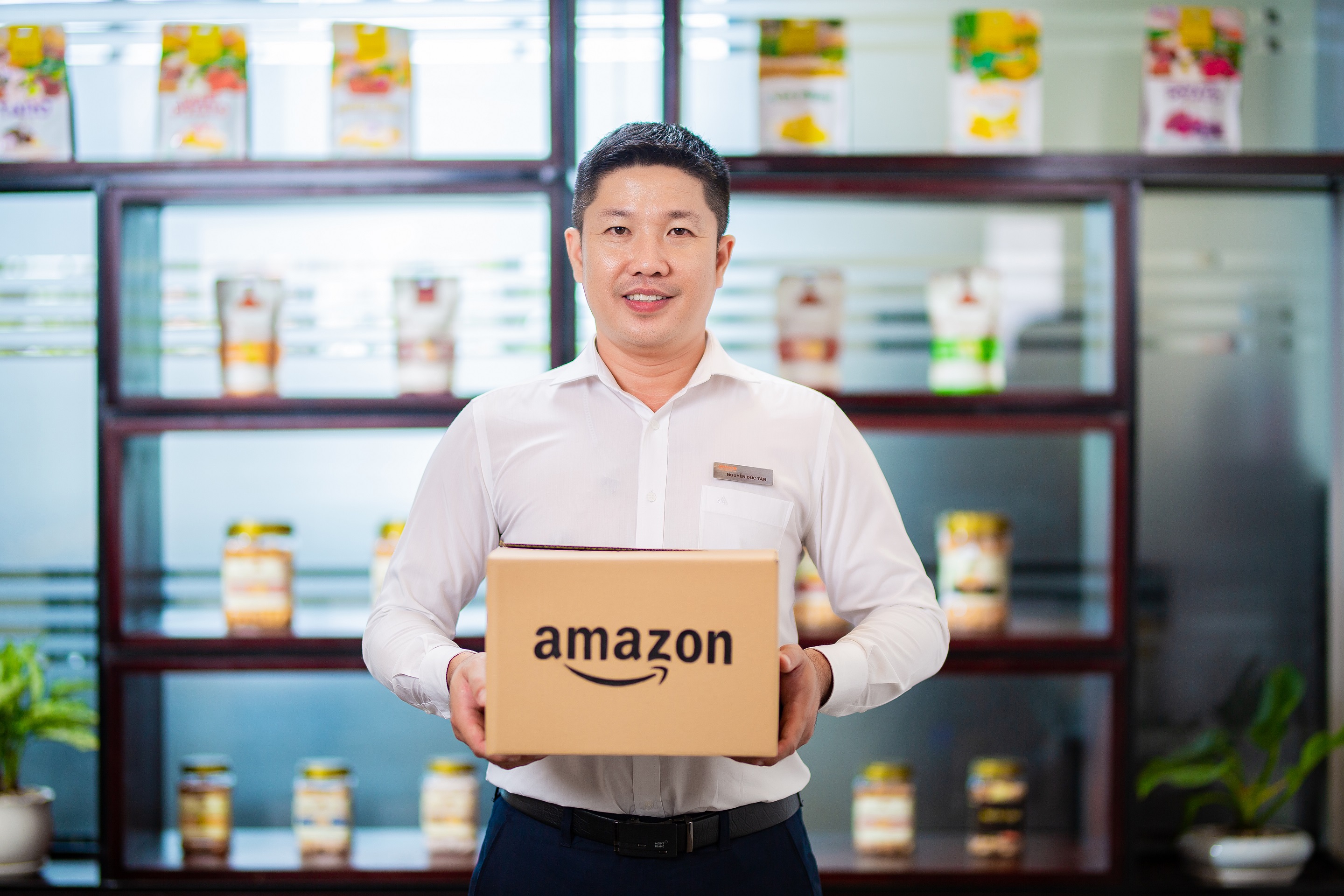 Rong Nho Trường Thọ 
mở lối đi riêng cho thủy sản Việt Nam ra quốc tế
LAFOCO 
Nông sản  Việt chất lượng không ngại thị trường khó
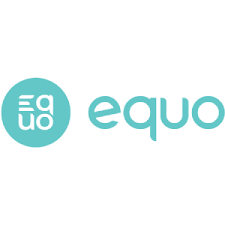 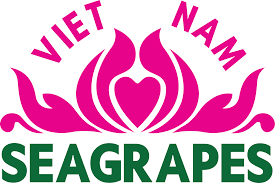 Thiệp 3D Made-in-Vietnam ra thế giới 
cùng Amazon
EQUO Khởi nghiệp xanh với Ống hút từ cỏ, gạo, mía, cà phê gia nhập thị trường quốc tế
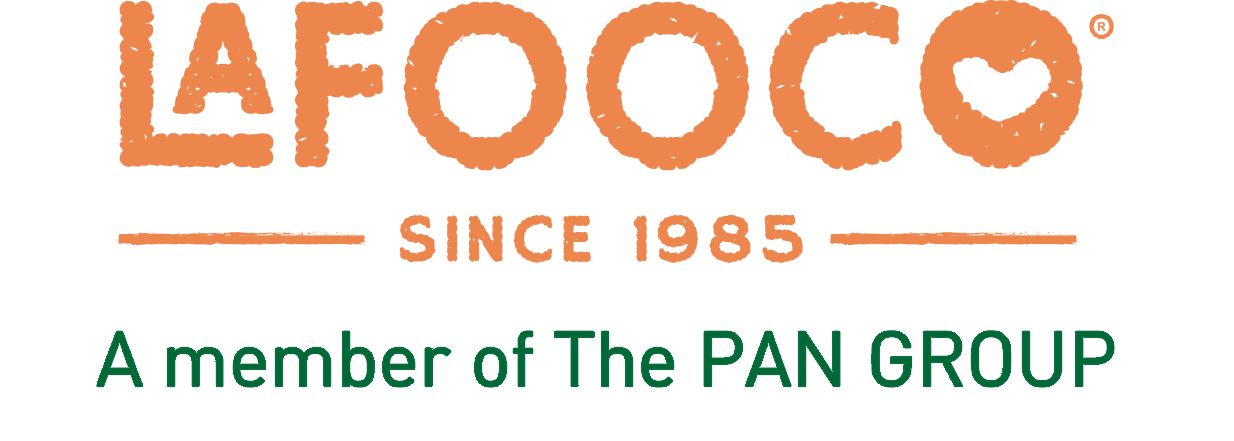 Mỹ nghệ cói xiên  từ làng quê Việt ra thế giới
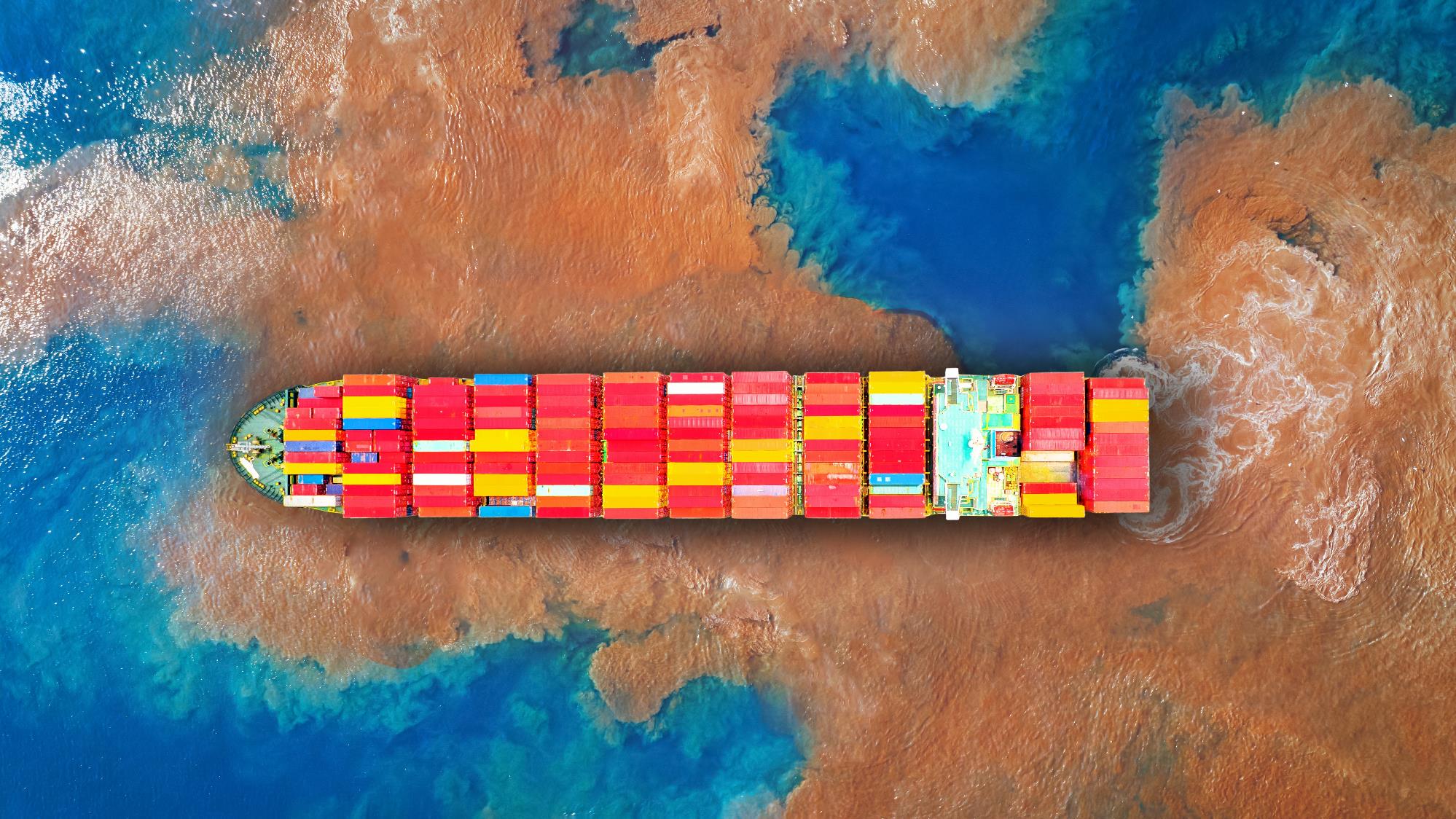 DAY ONE
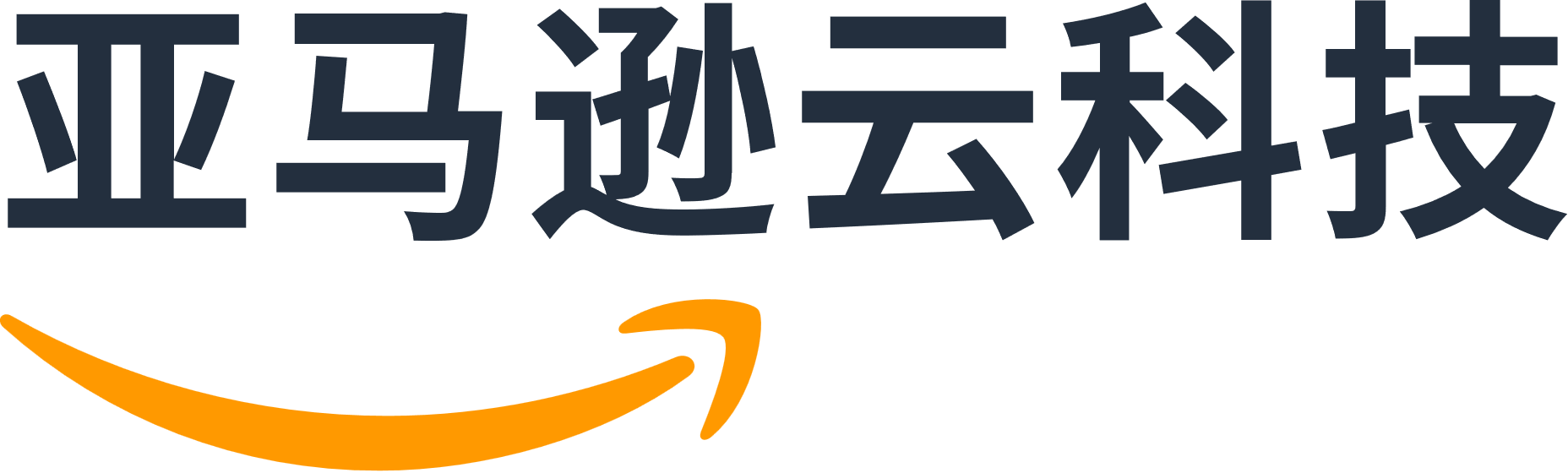